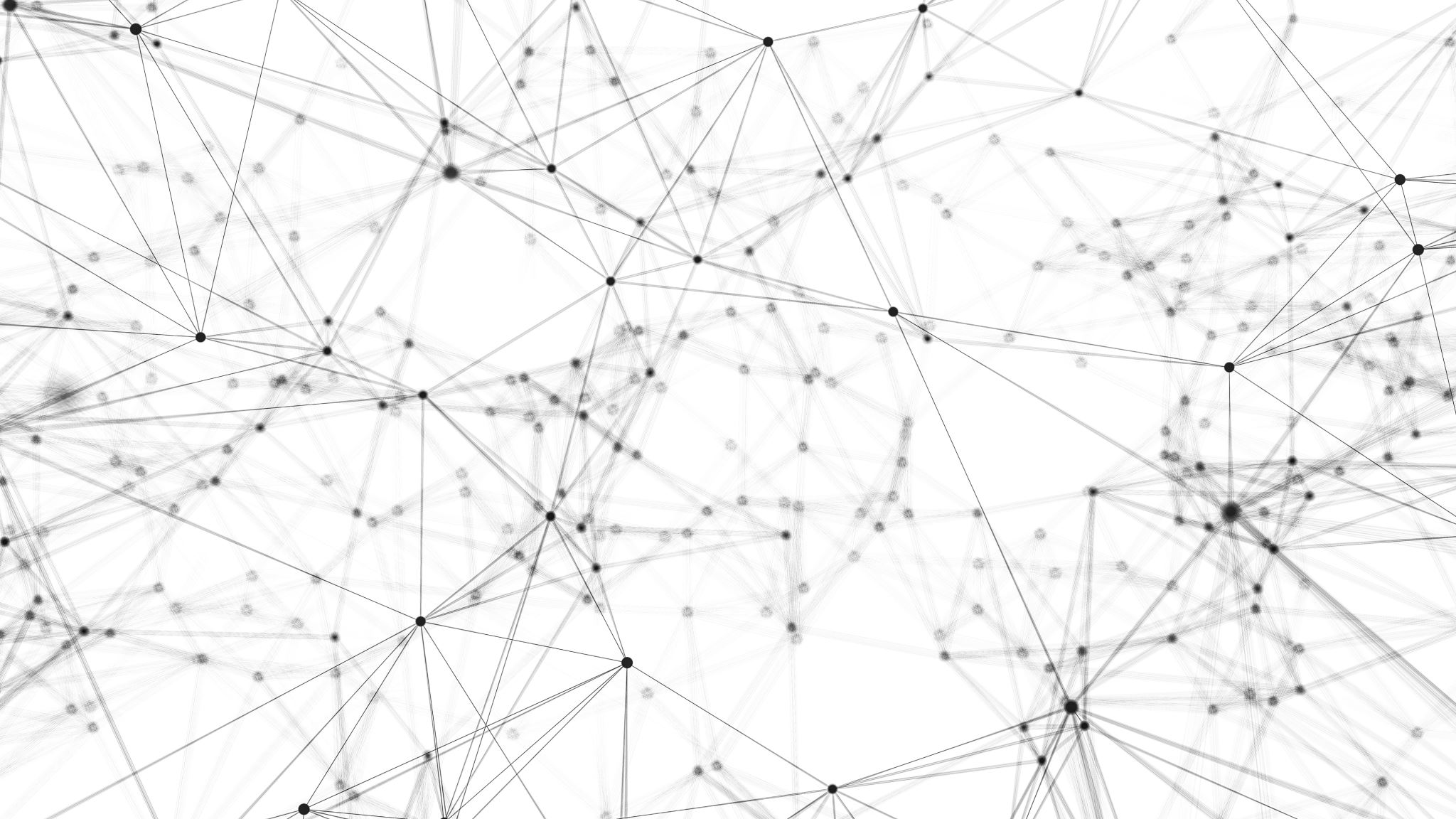 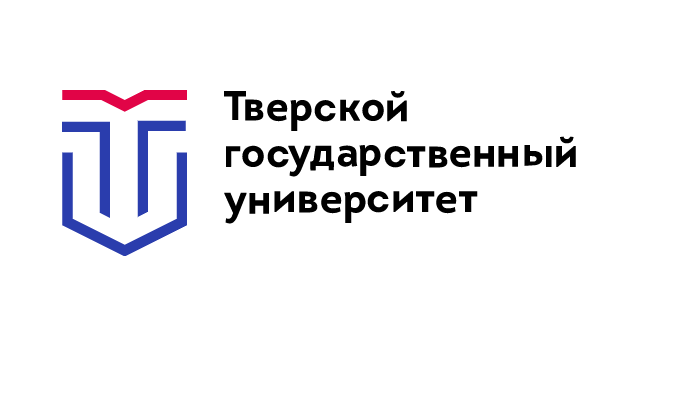 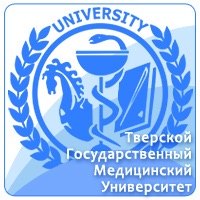 1
Каргинские чтения
Всероссийская научно-техническая конференция молодых учёных
КОМПЬЮТЕРНОЕ МОДЕЛИРОВАНИЕСВЯЗЫВАНИЯ ЖАСМОНАТОВ С РЕЦЕПТОРОМ PPAR-gamma
Автор: Куракин Георгий Фёдорович
Руководители: Лопина Надежда Петровна, Бордина Галина Евгеньевна

Тверской государственный медицинский университет
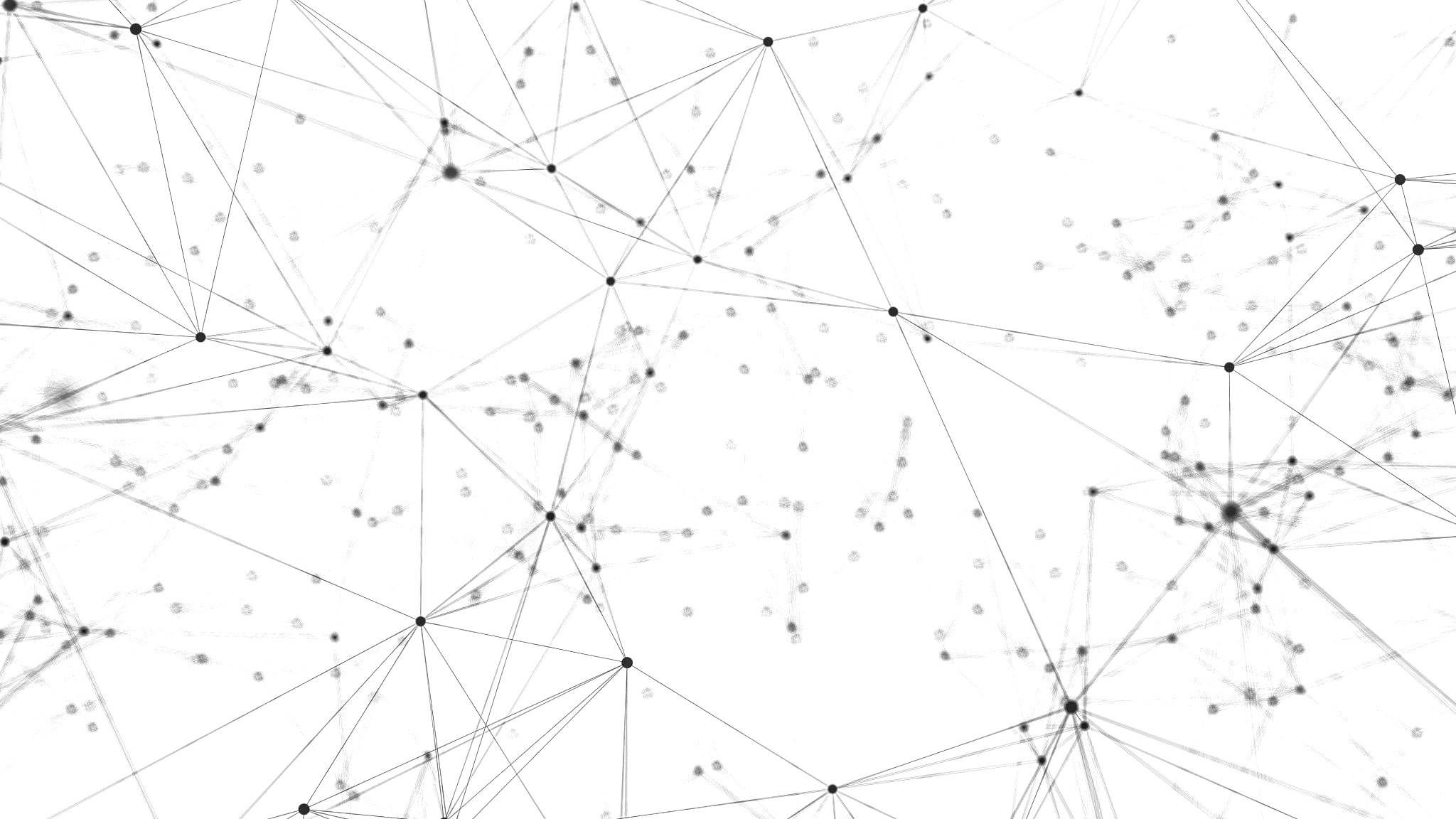 2
Простагландины
Жасмонаты
Функция: реакция растений на стресс и повреждение
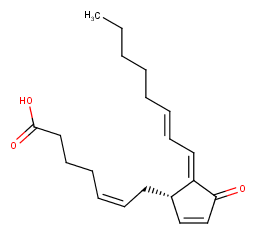 15d-PGJ2
Метил-жасмонат
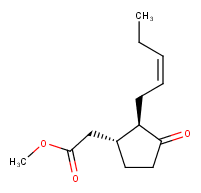 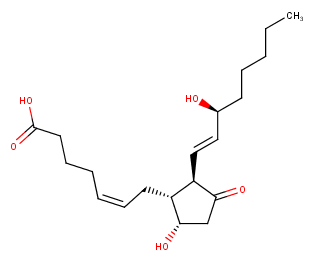 PGD2
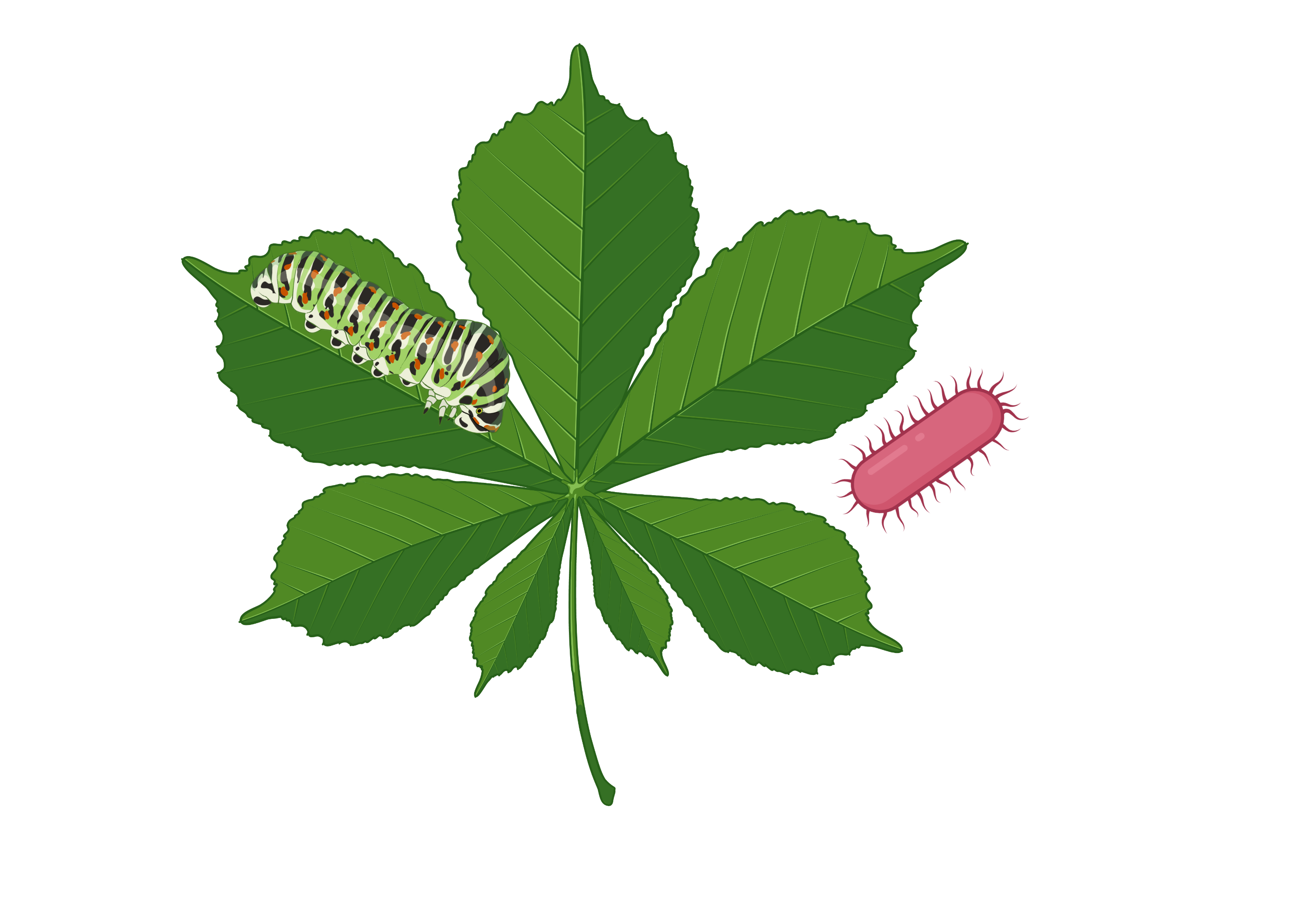 Сходство
Функция: воспаление у животных и людей
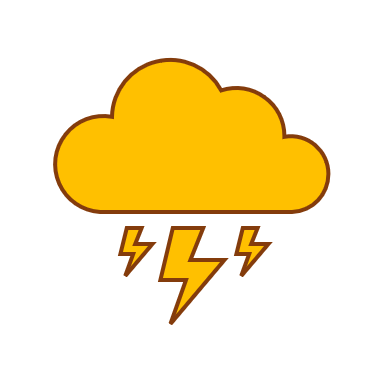 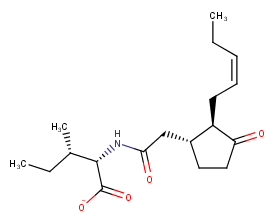 Жасмоноил-изолейцин
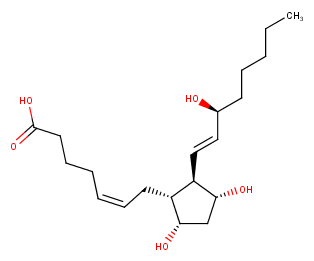 PGF2α
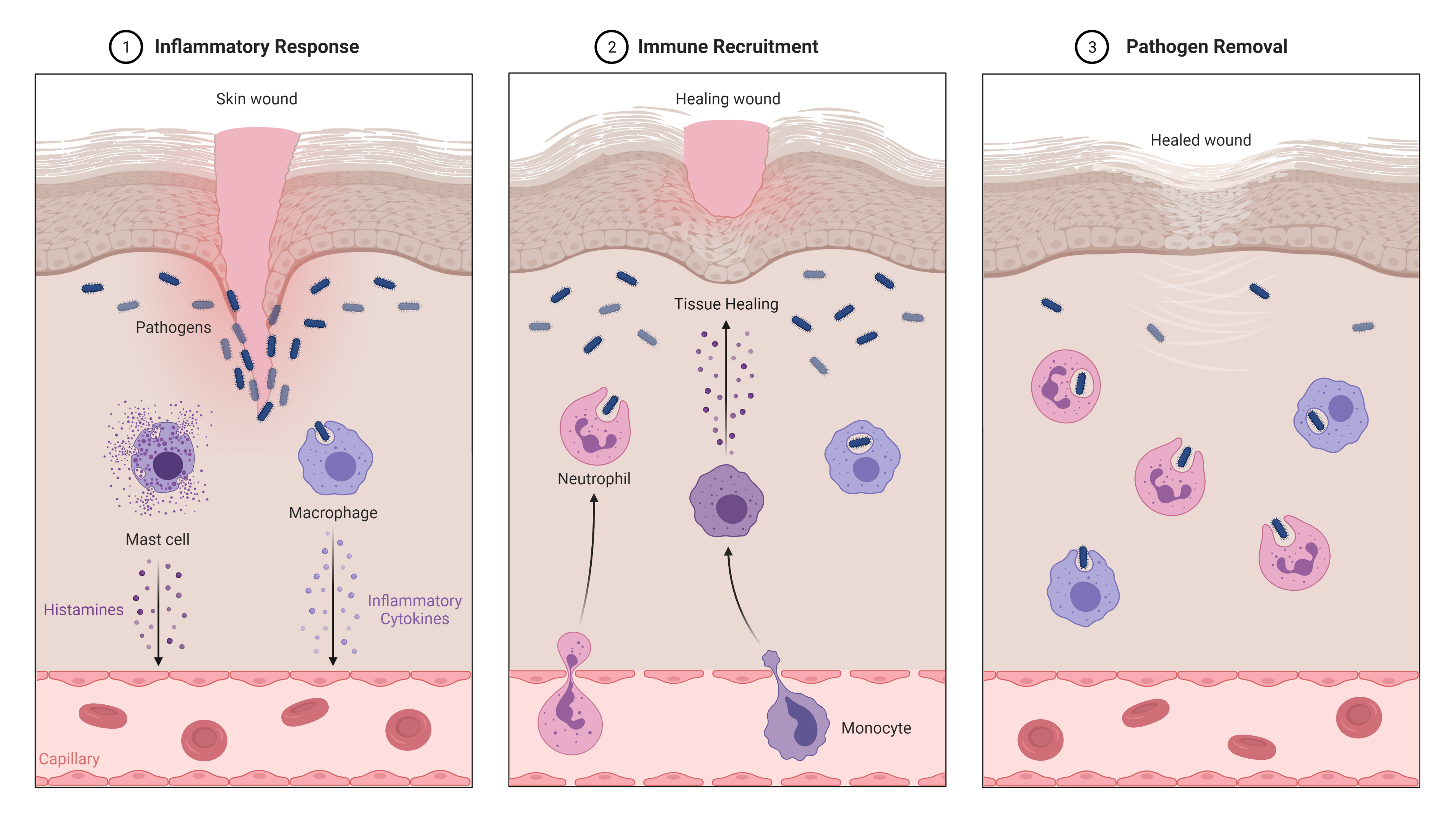 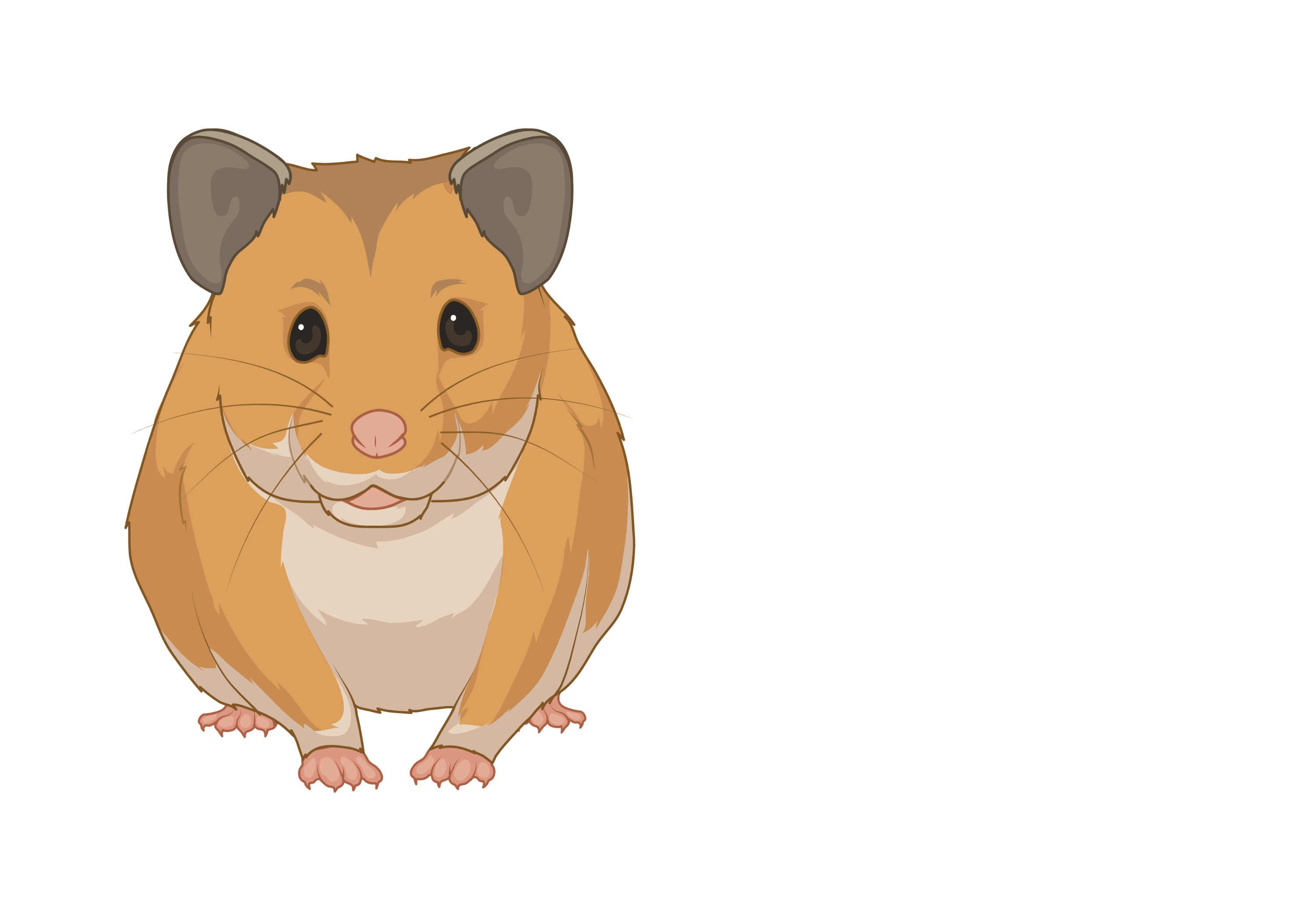 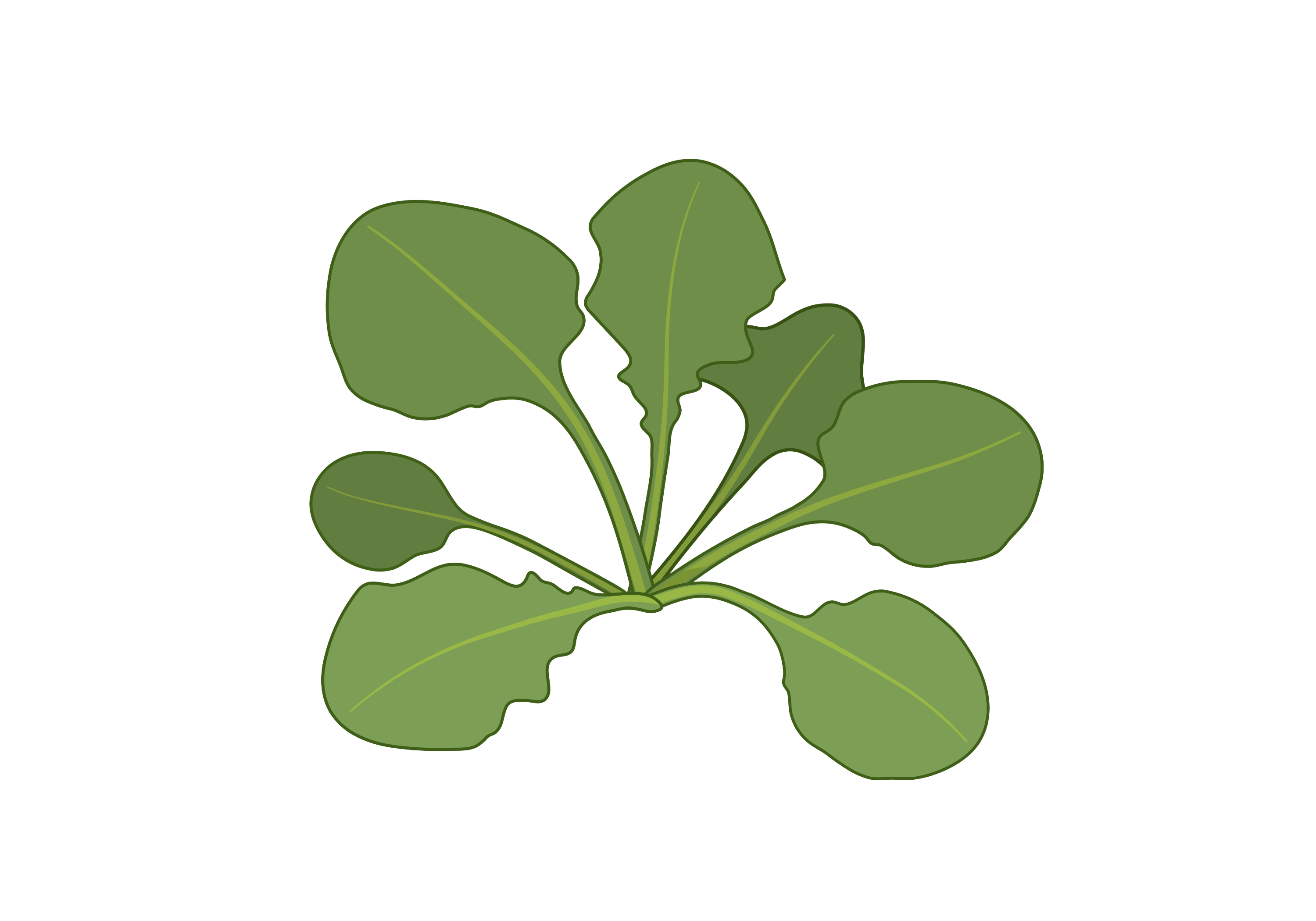 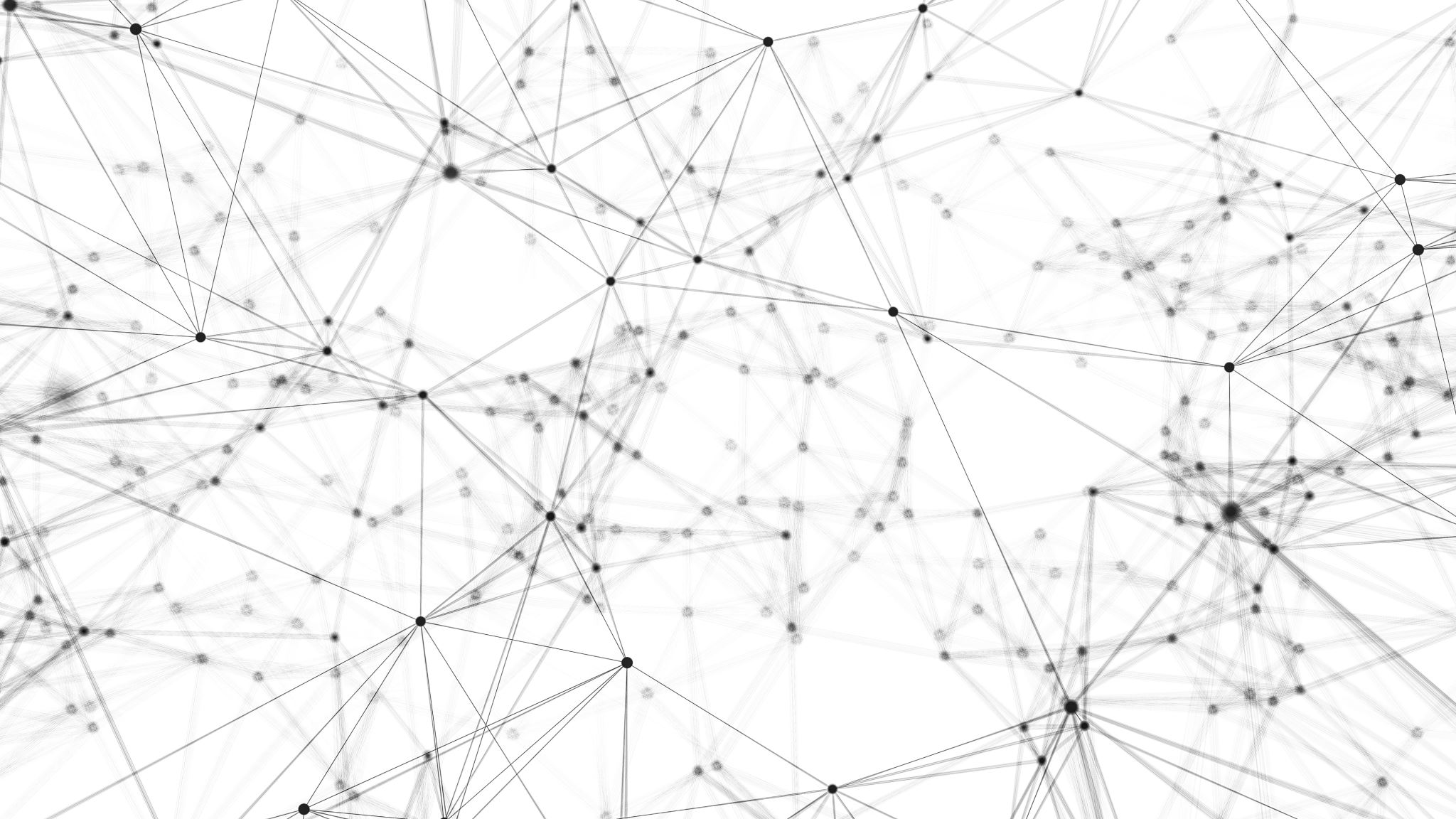 3
PPARγ:
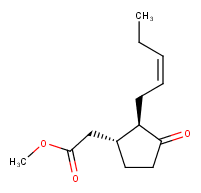 общий рецептор простагландинов и жасмонатов
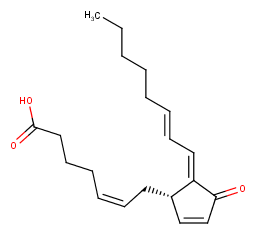 Метил-жасмонат
15d-PGJ2
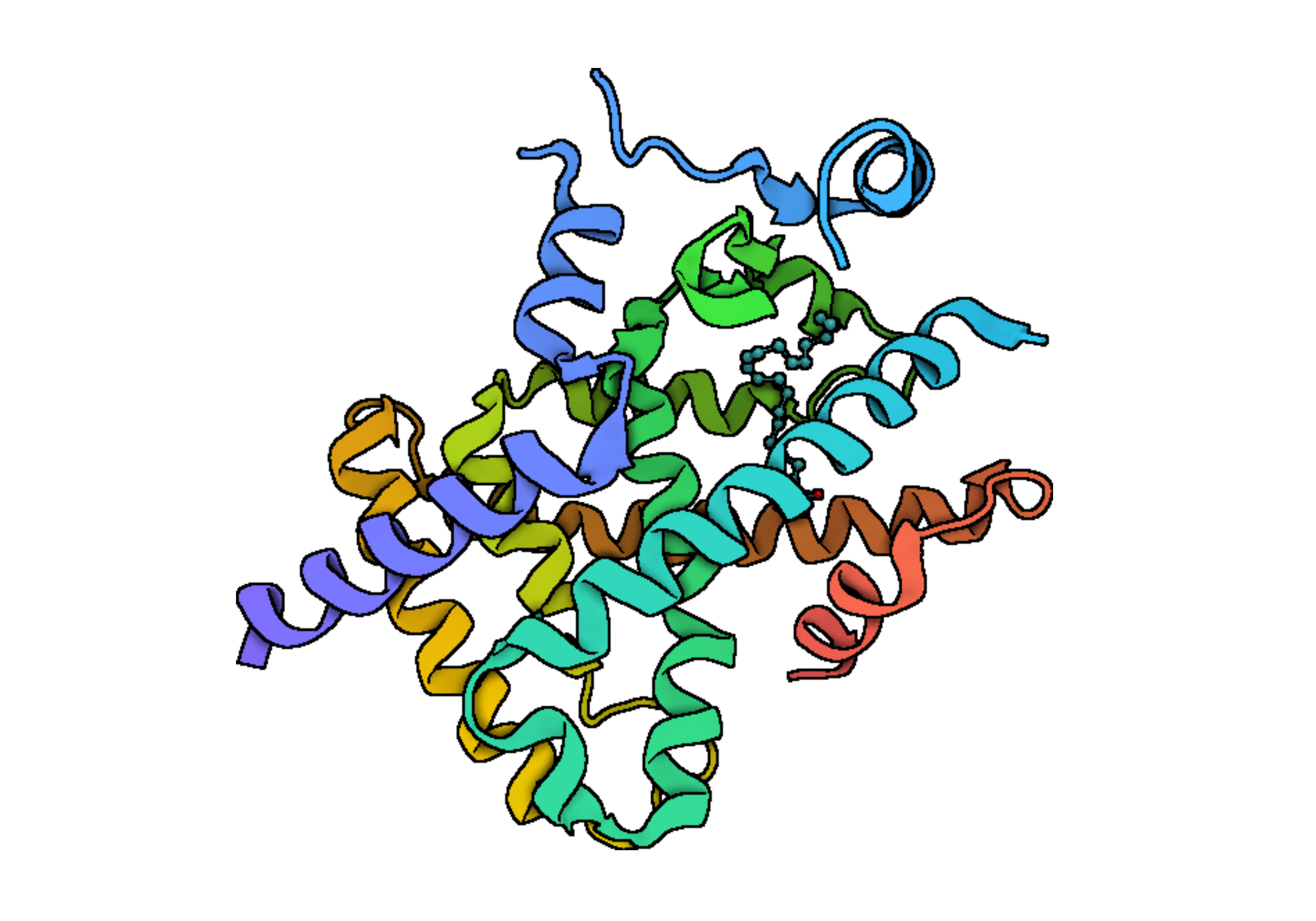 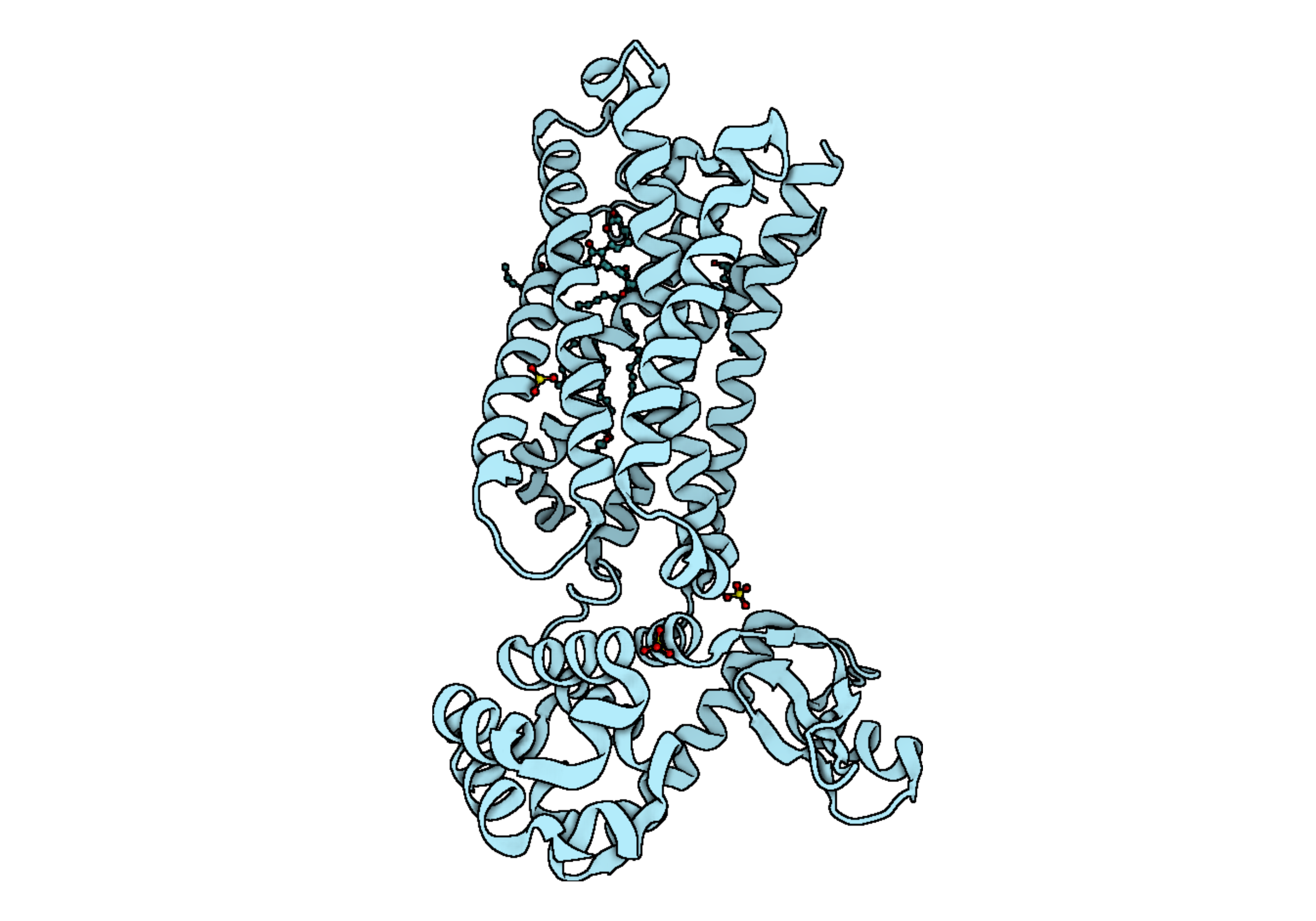 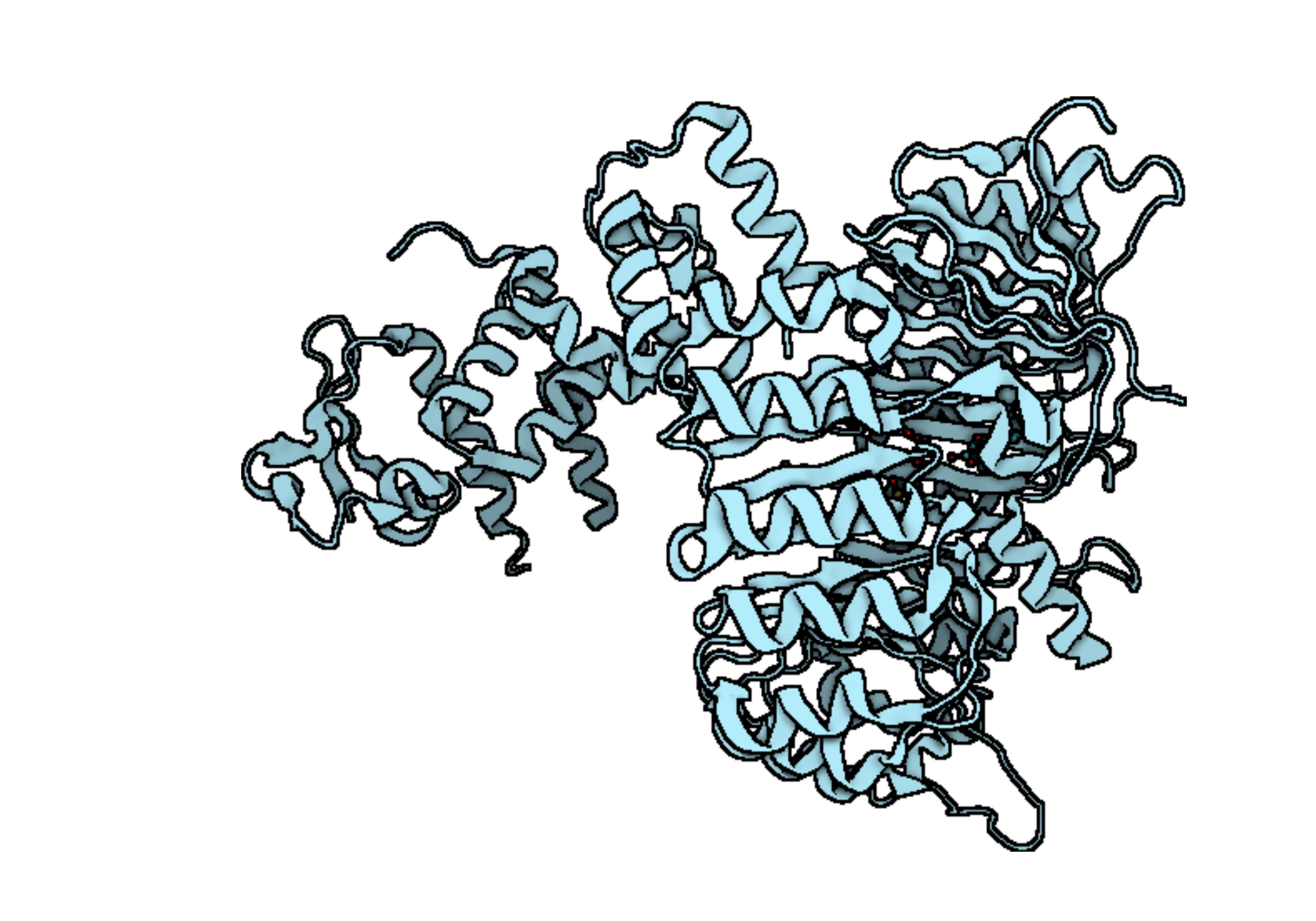 Простаноидные 
рецепторы
PPARγ: ядерный рецептор 
(как рецепторы стероидных гормонов)
JAZ-COI1
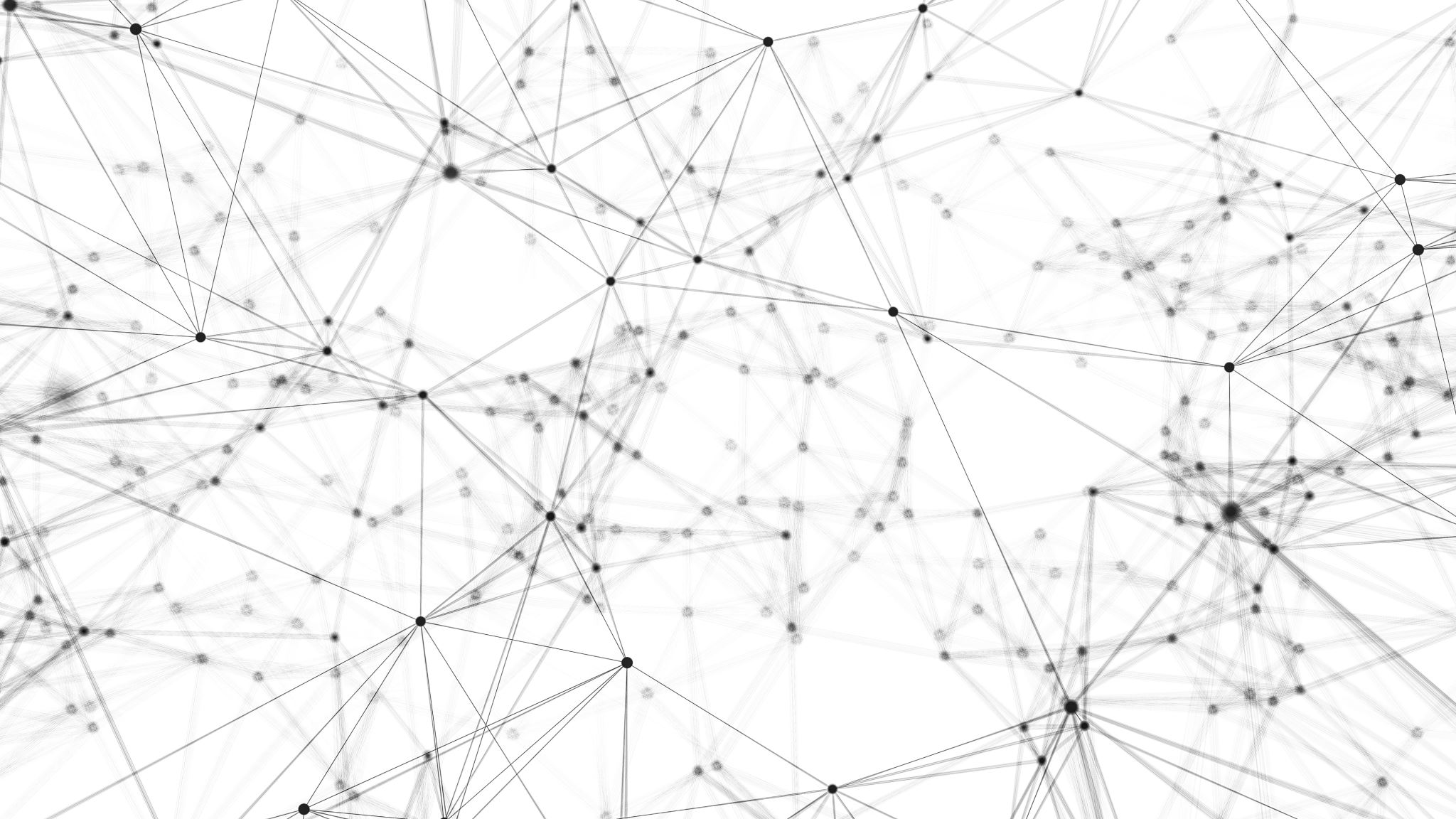 4
PPARγ:
ковалентное связывание 15d-PGJ2
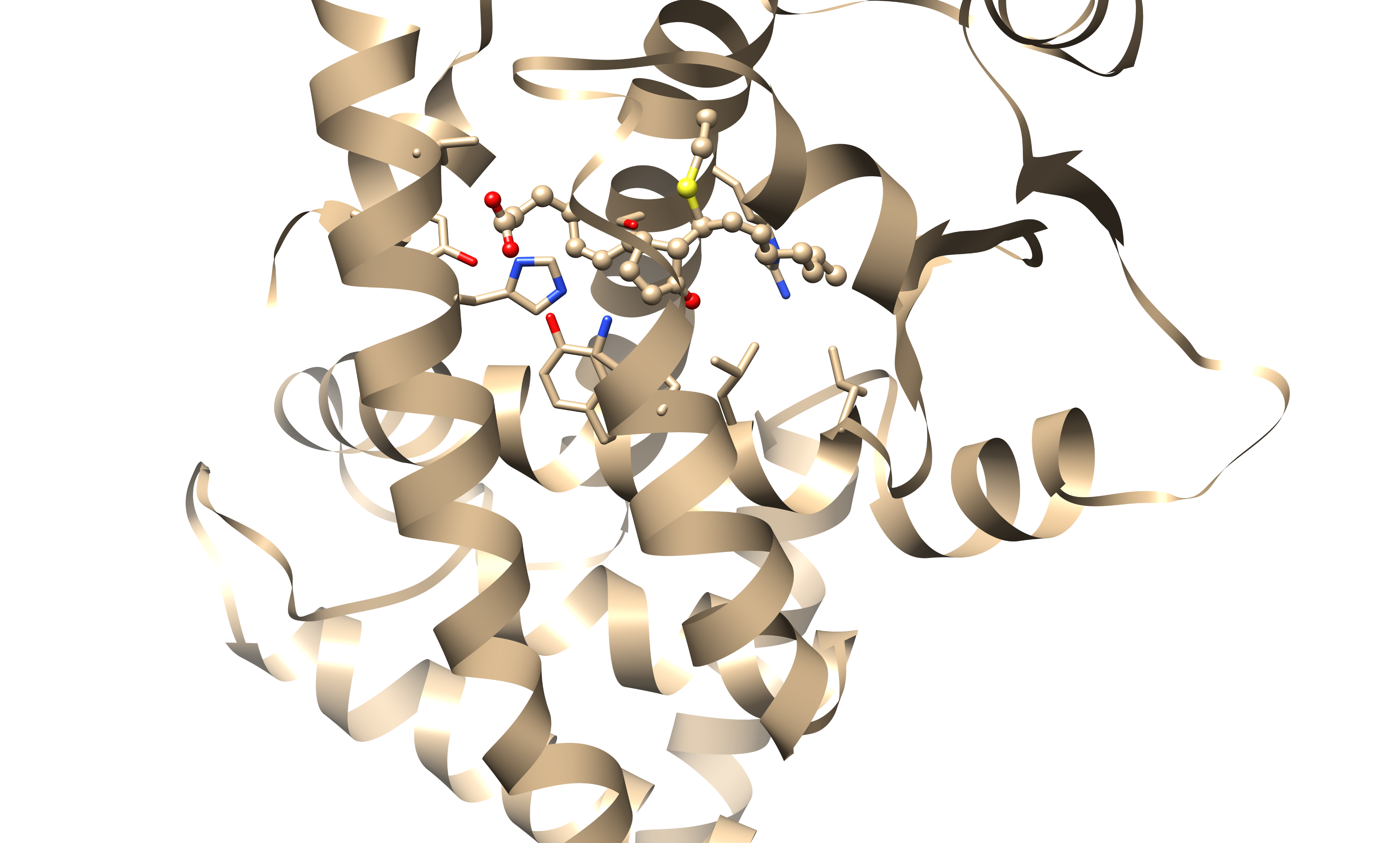 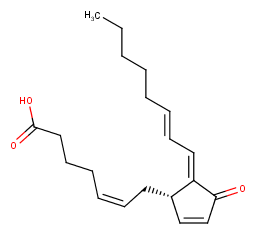 Cys285
15d-PGJ2
Cys285
PPARγ
С13
PPARγ
С9
– электрофильность
PDB ID: 2zk1
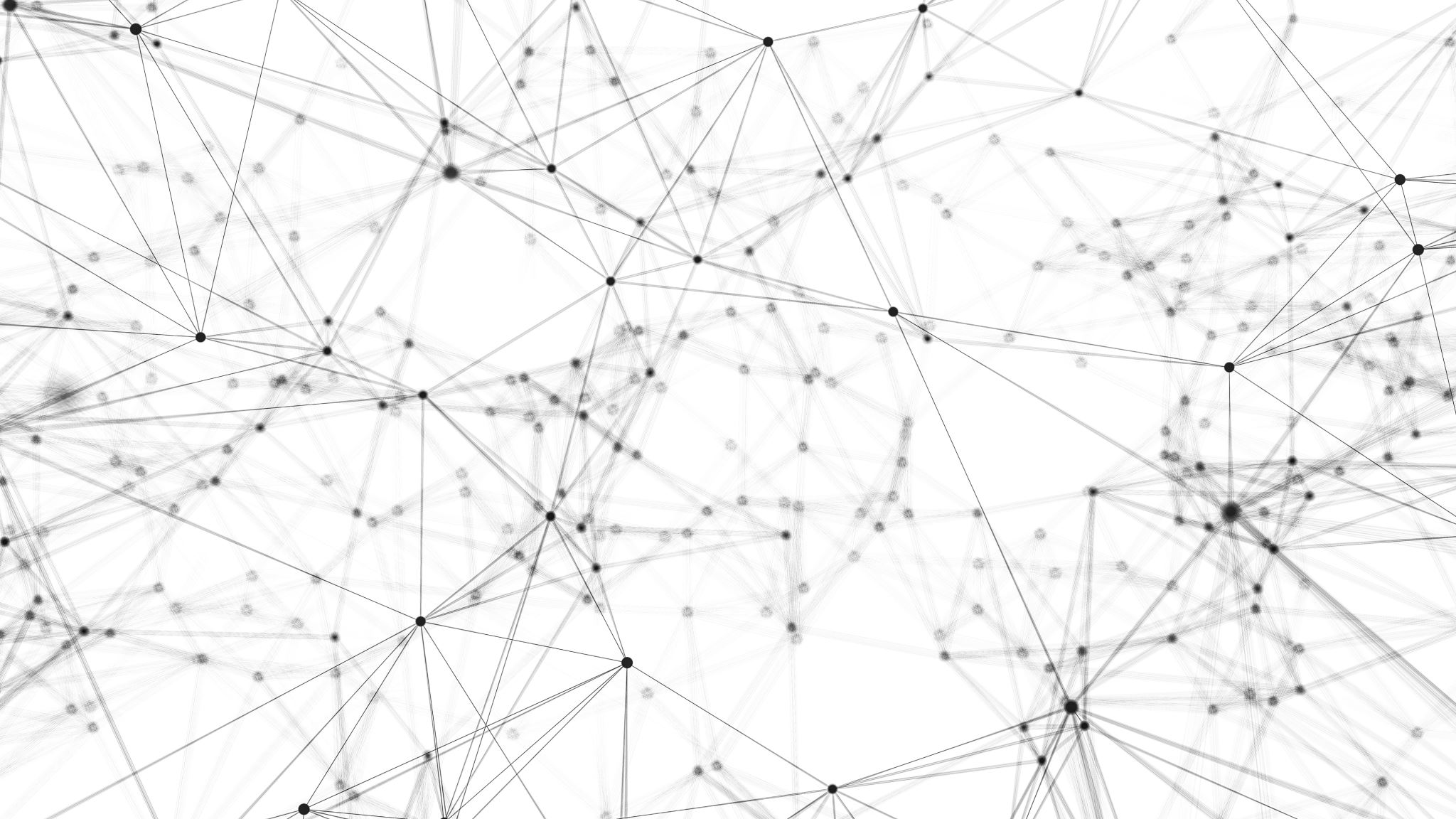 5
Работы корейских учёных:
структурная эволюция жасмонатов
Увеличение активности
DOI: 
10.1016/j.bmc.2012.04.052
 10.1074/jbc.M115.673046
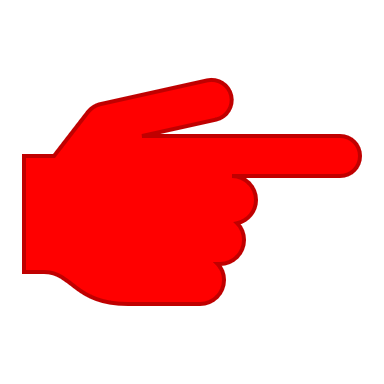 Удлинение альфа-цепи гидроксиэтильной группой
Появление еноновой группы
DOI: 
10.1016/j.ejmech.2018.08.090
10.1016/j.bioorg.2020.103611
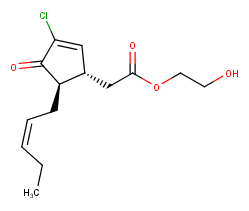 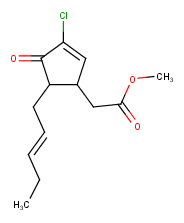 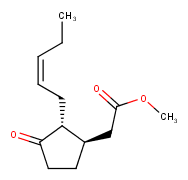 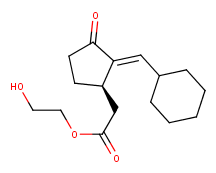 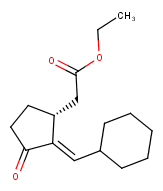 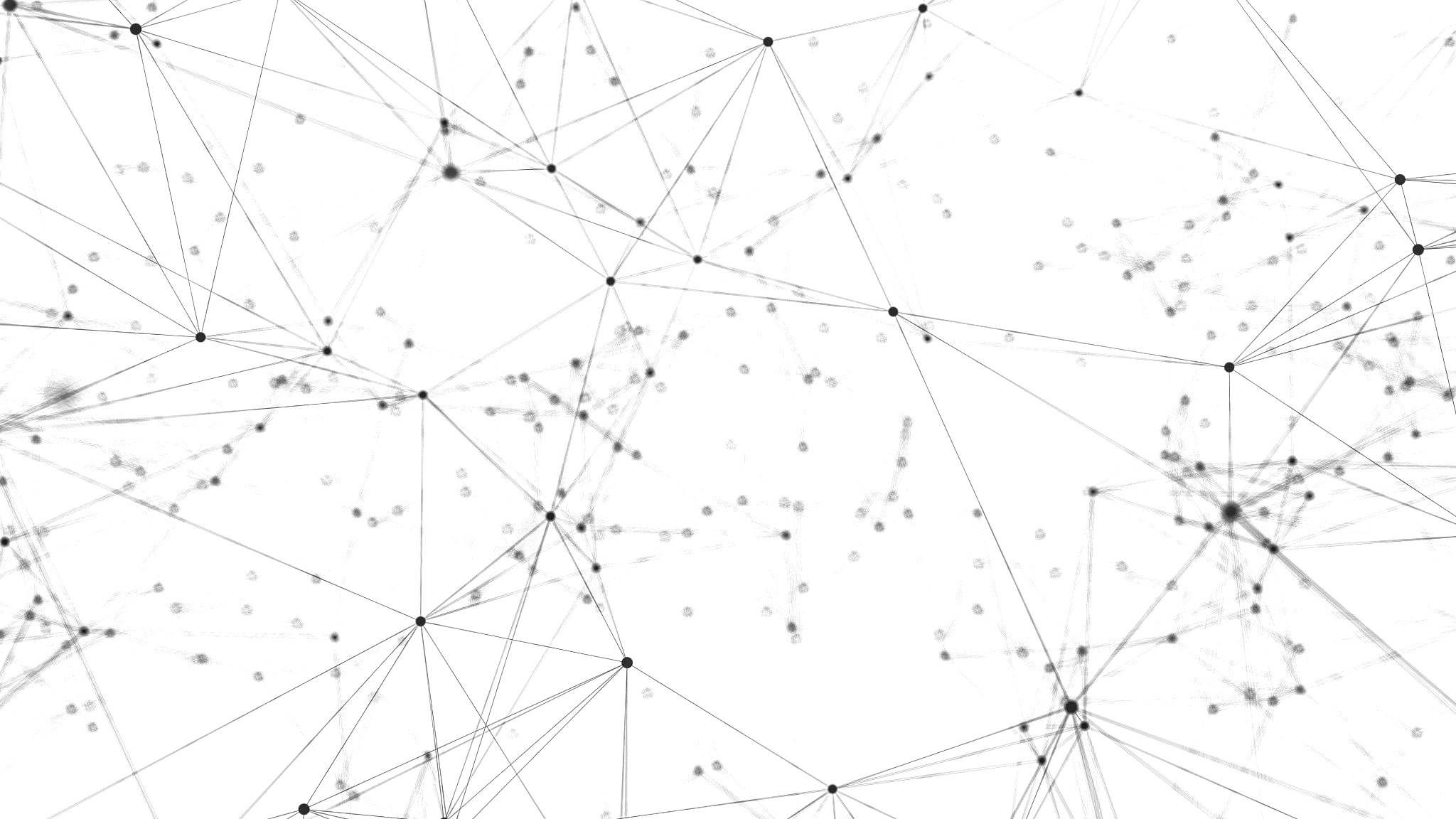 6
Вопросы, стоявшие перед нами,
или «цели работы»
Первоначально 
Как жасмонаты при связывании имитируют структуру 15d-PGJ2, если молекула жасмоната меньше? 
Каков механизм связывания жасмонатов с PPARγ? 
Какие структуры при этом образуются?
Попутно пришлось ответить на вопросы:
Каков механизм ковалентного связывания 15d-PGJ2 с PPARγ?
Почему 15d-PGJ2  связывается по-разному с близкими  гомологами PPARγ и PPARδ?
… и разработать методику, заменяющую ковалентный докинг
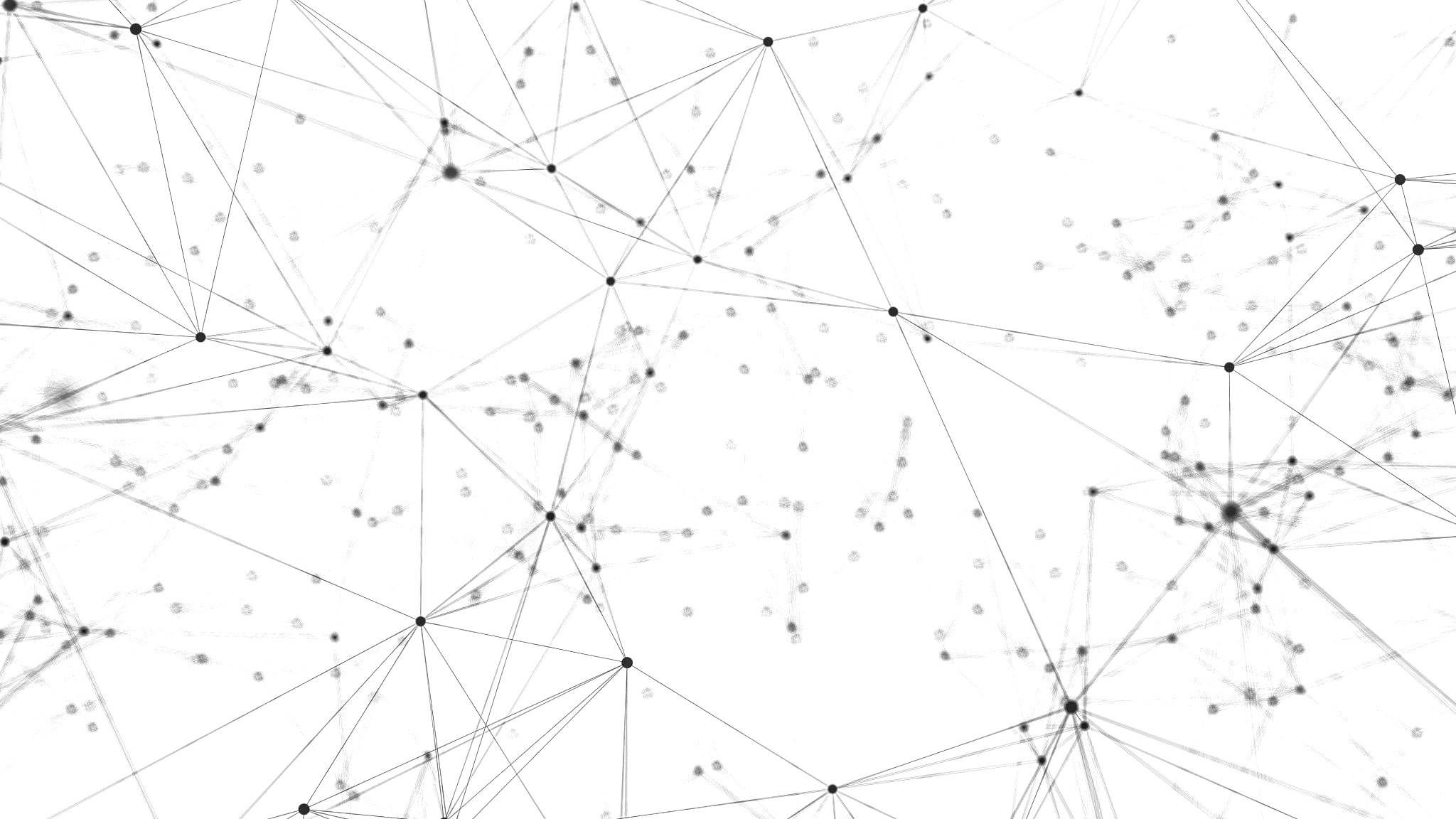 7
Материалы и методы
Докинг в AutoDock Vina

Визуализация и модификация структуры в UCSF Chimera

Оценка энергии связывания в AutoDock Vina и KDEEP
Псевдоковалентный докинг – наша методика 

Это модифицированный “dock and lock”

Идея проста – на время докинга реагирующий Cys285 заменить на глицин
Валидация методики прошла удовлетворительно
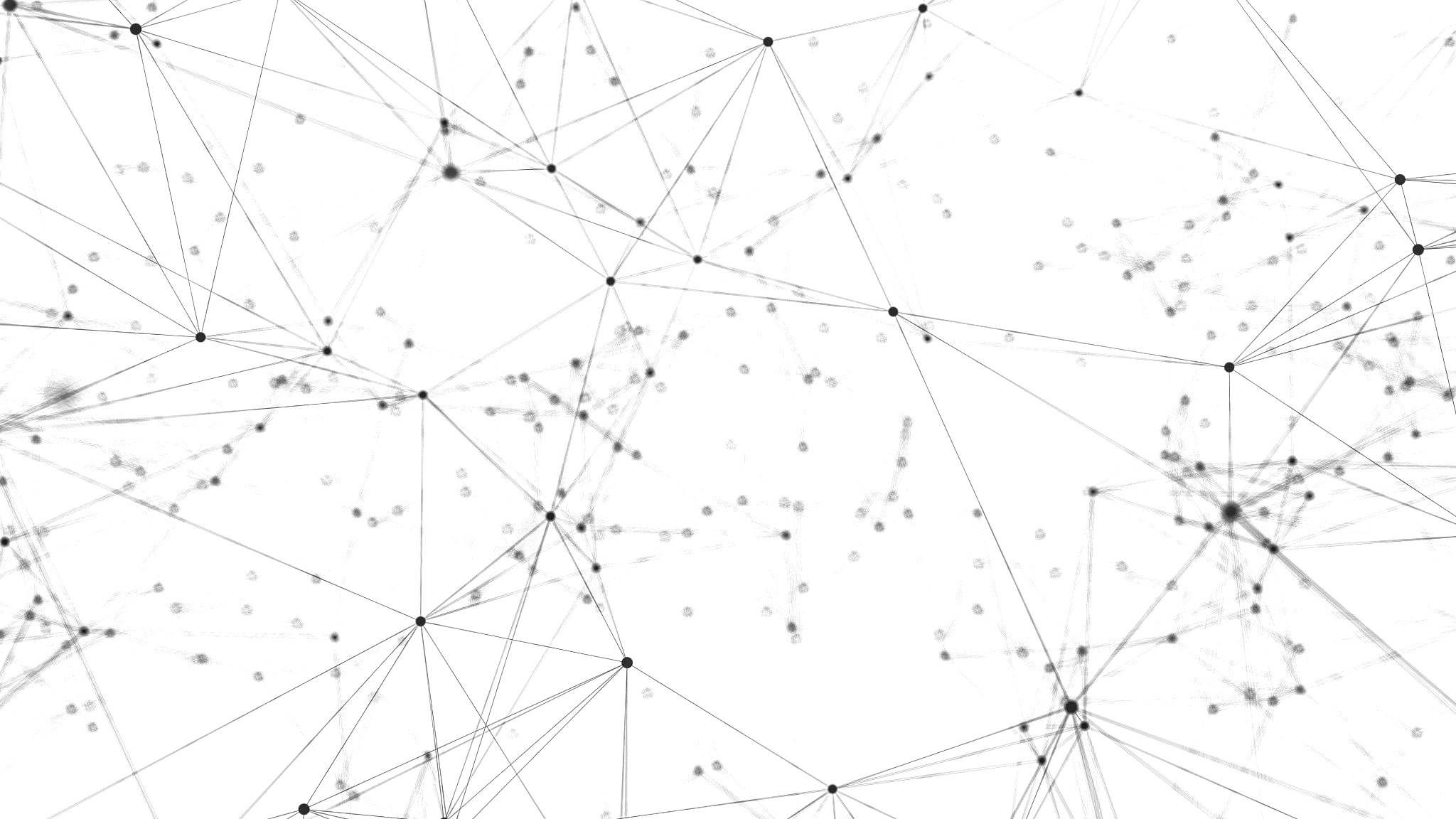 8
Связывание 15d-PGJ2 с PPARγ:
L-образное переходное состояние
«Поймано» при псевдоковалентном докинге
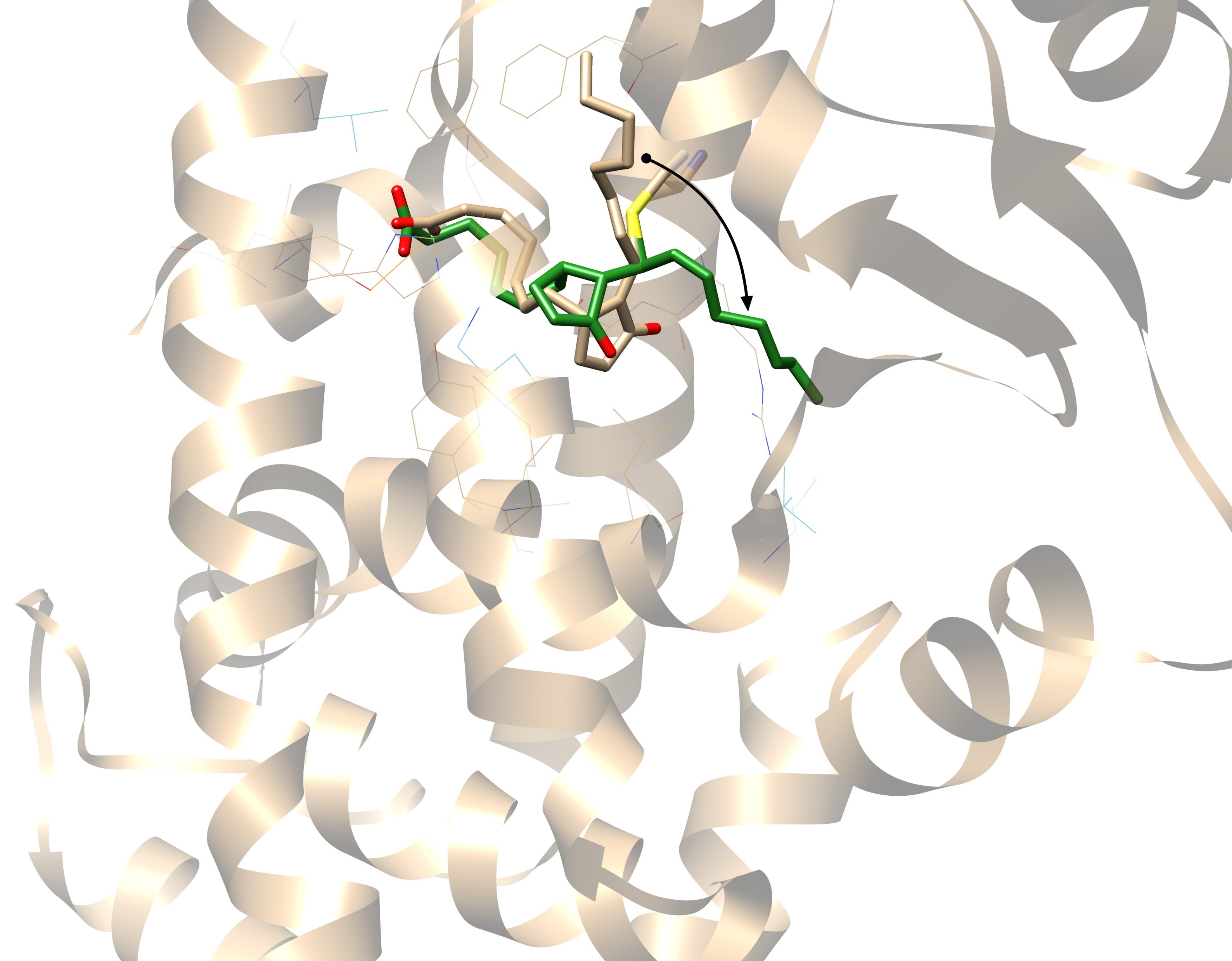 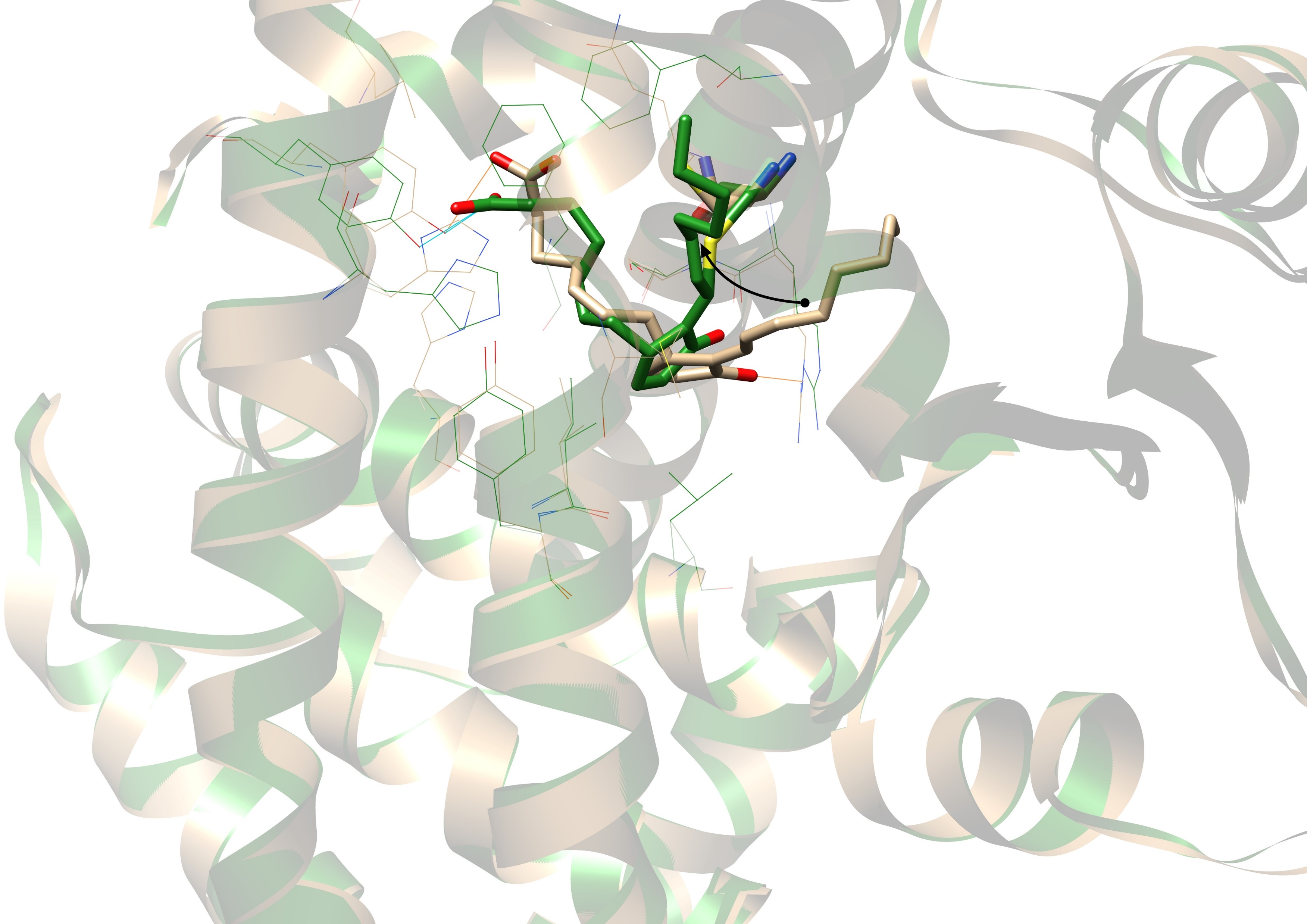 PDB ID: 2zvt
PDB ID: 2zk1
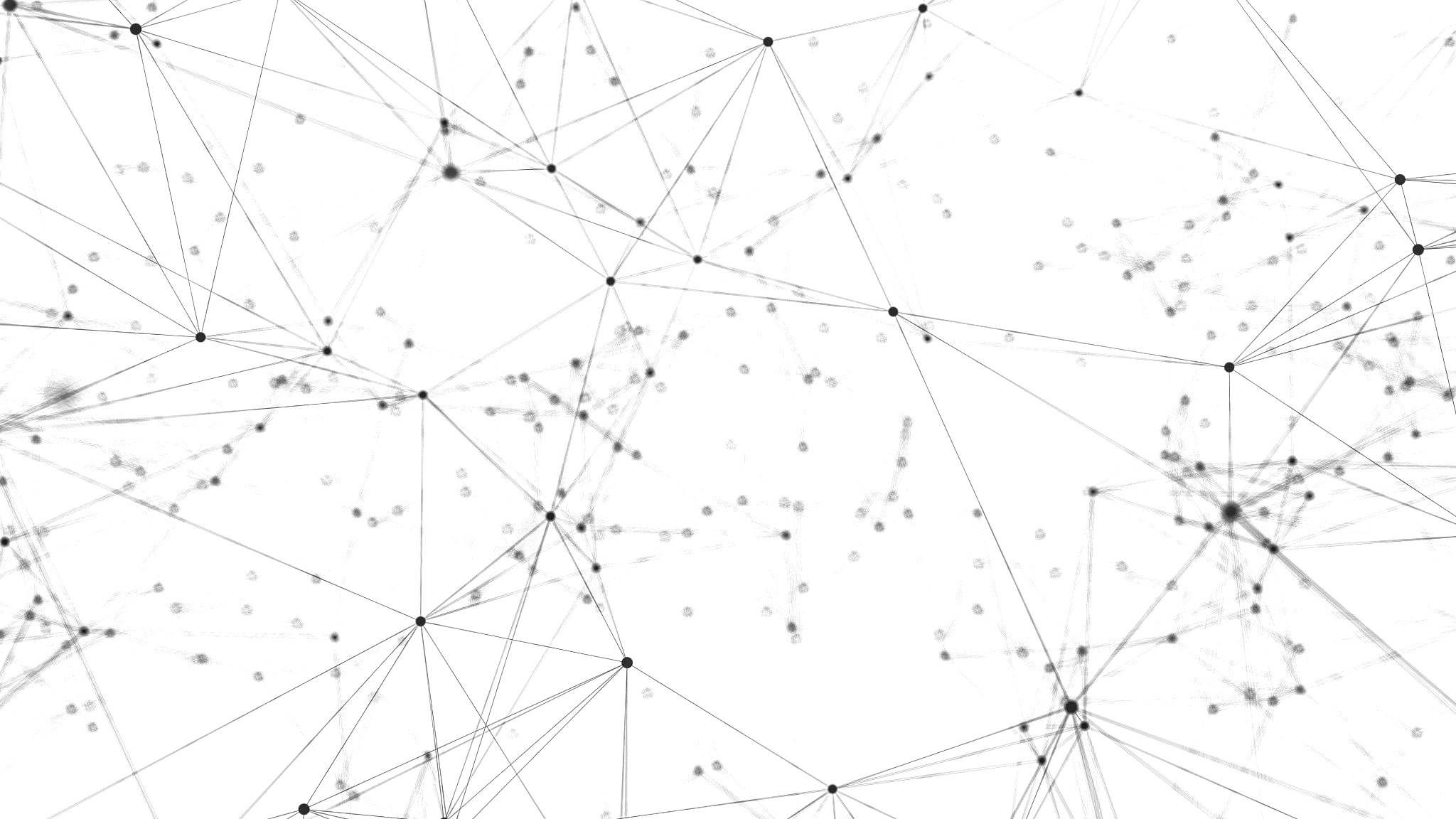 9
Связывание (+)-R,E-5f с PPARγ:
прекрасно имитирует предполагаемый механизм и образует те же связи
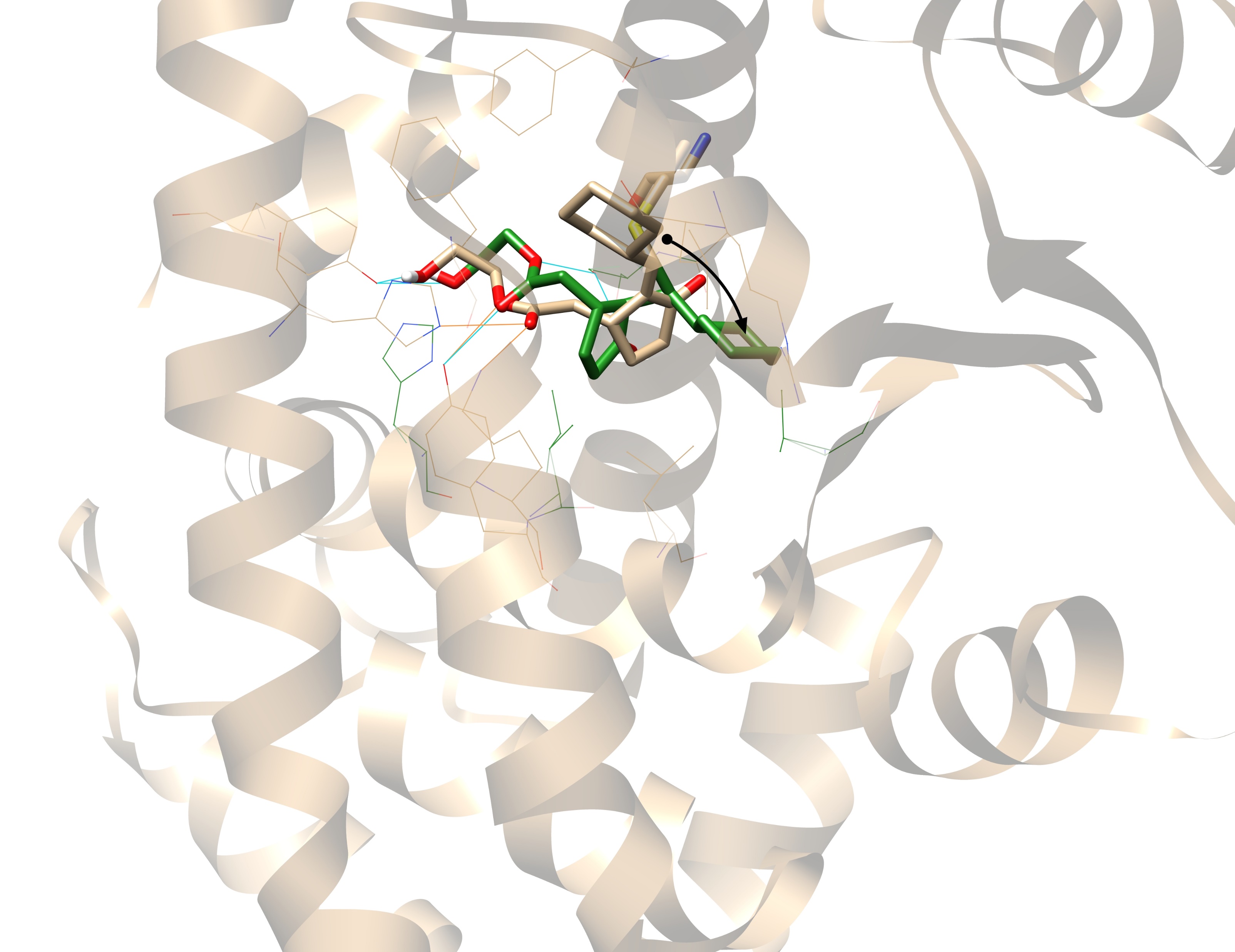 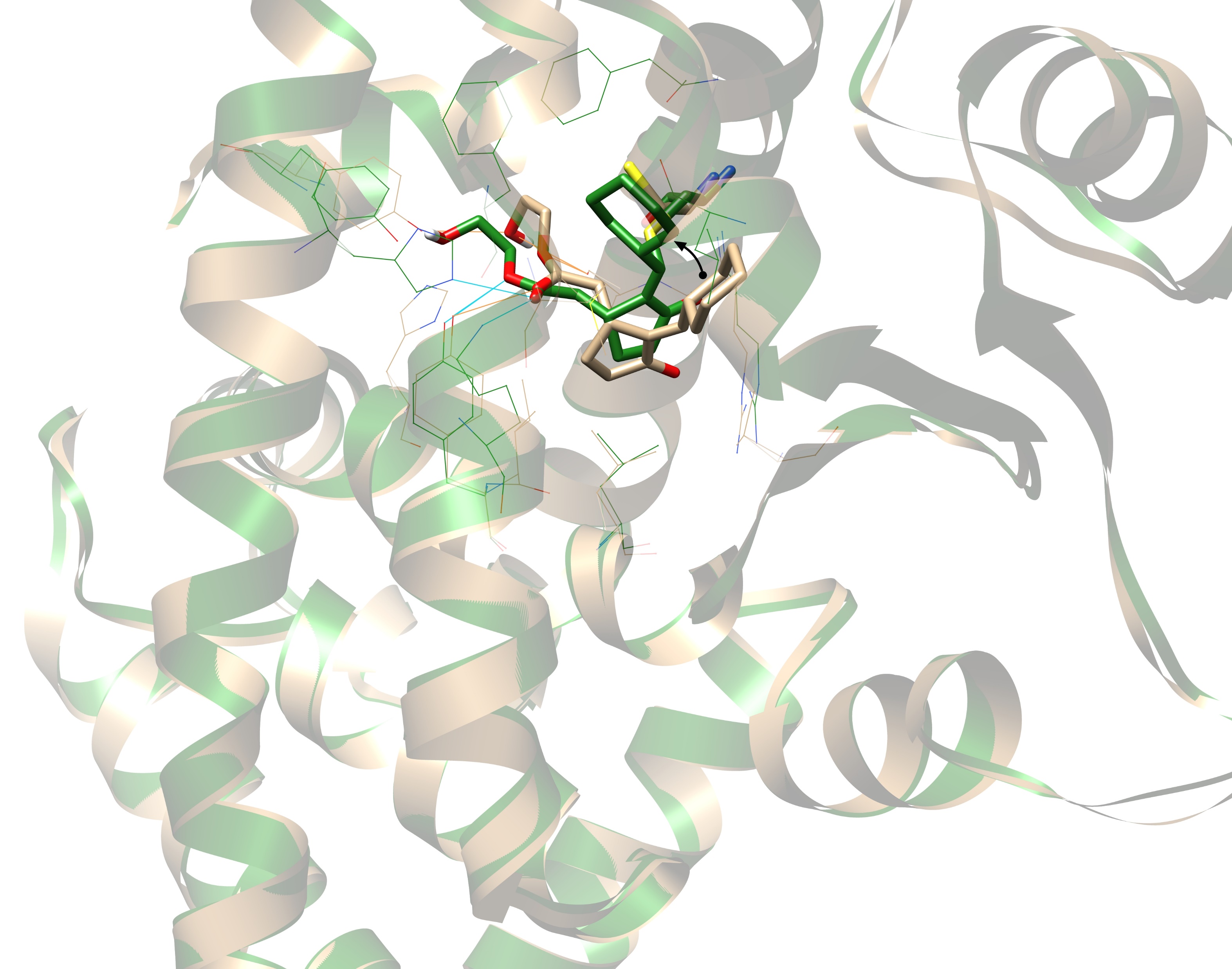 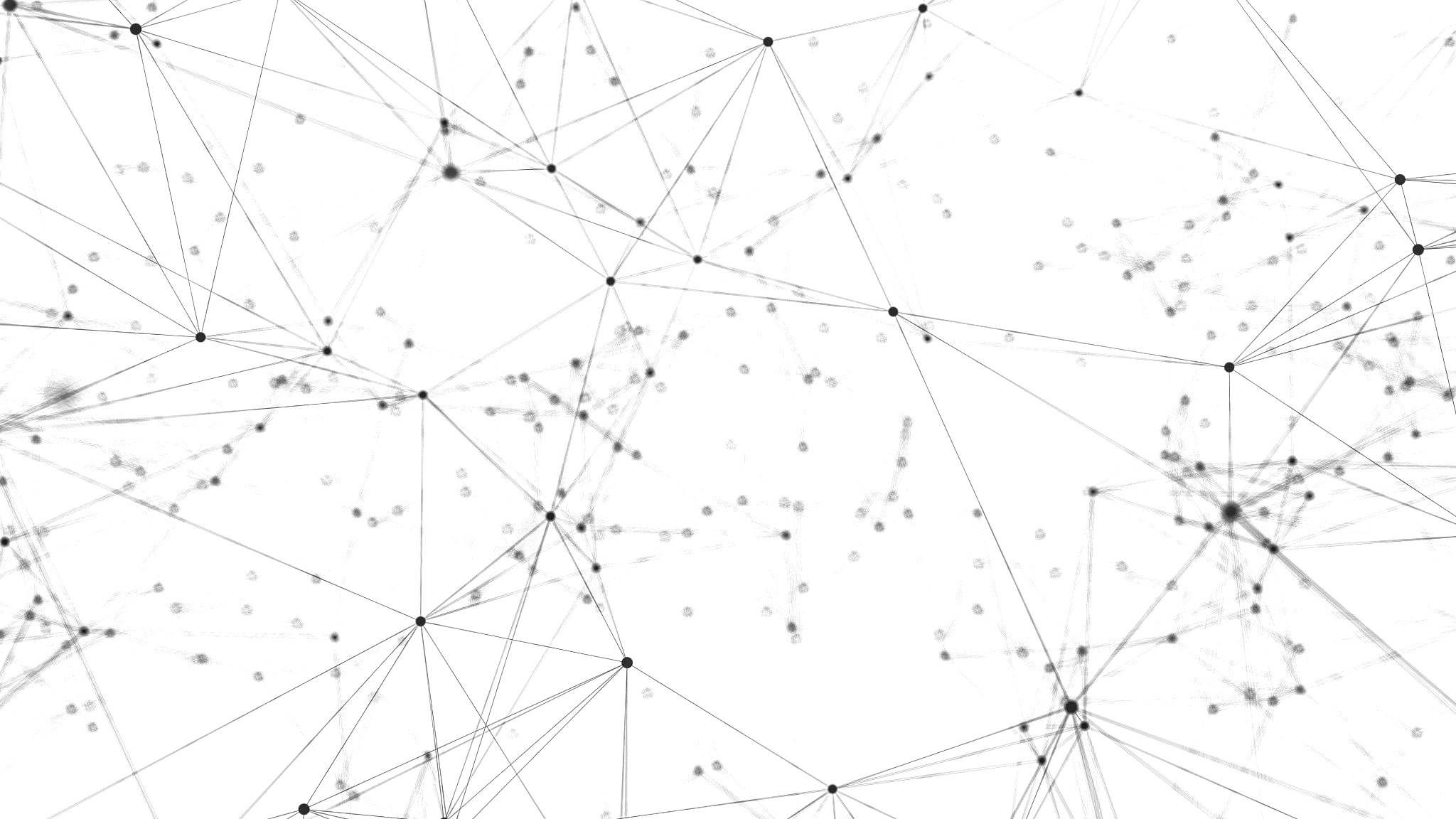 10
Энергетический профиль:
как у фермента!
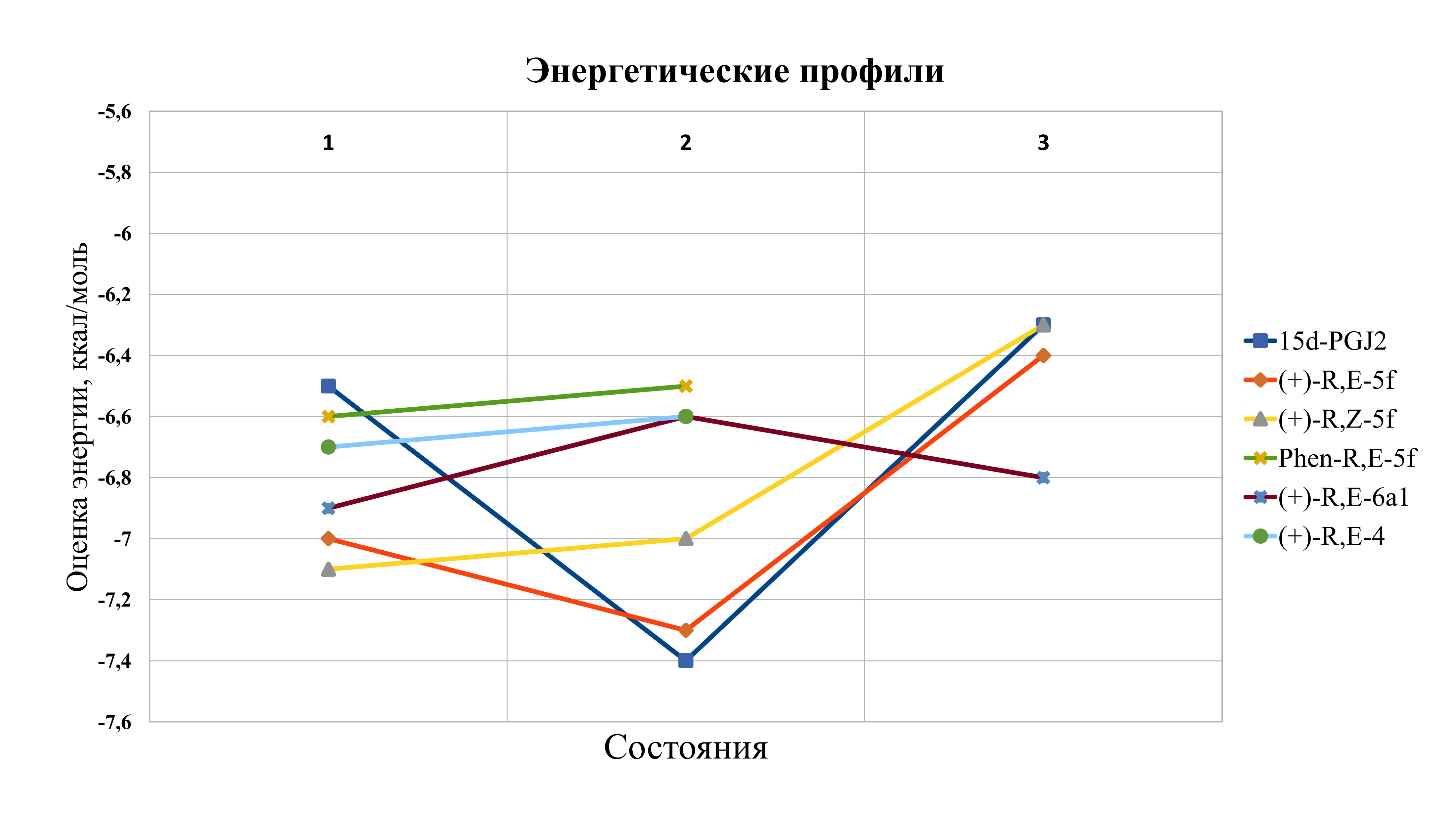 PPARγ максимально комплементарен переходному состоянию реакции Cys285–15d-PGJ2 (C13).

Расчёты показывают энзимоподобную активность рецептора в данному случае
Нековалентное
Ковалентное
Переходное
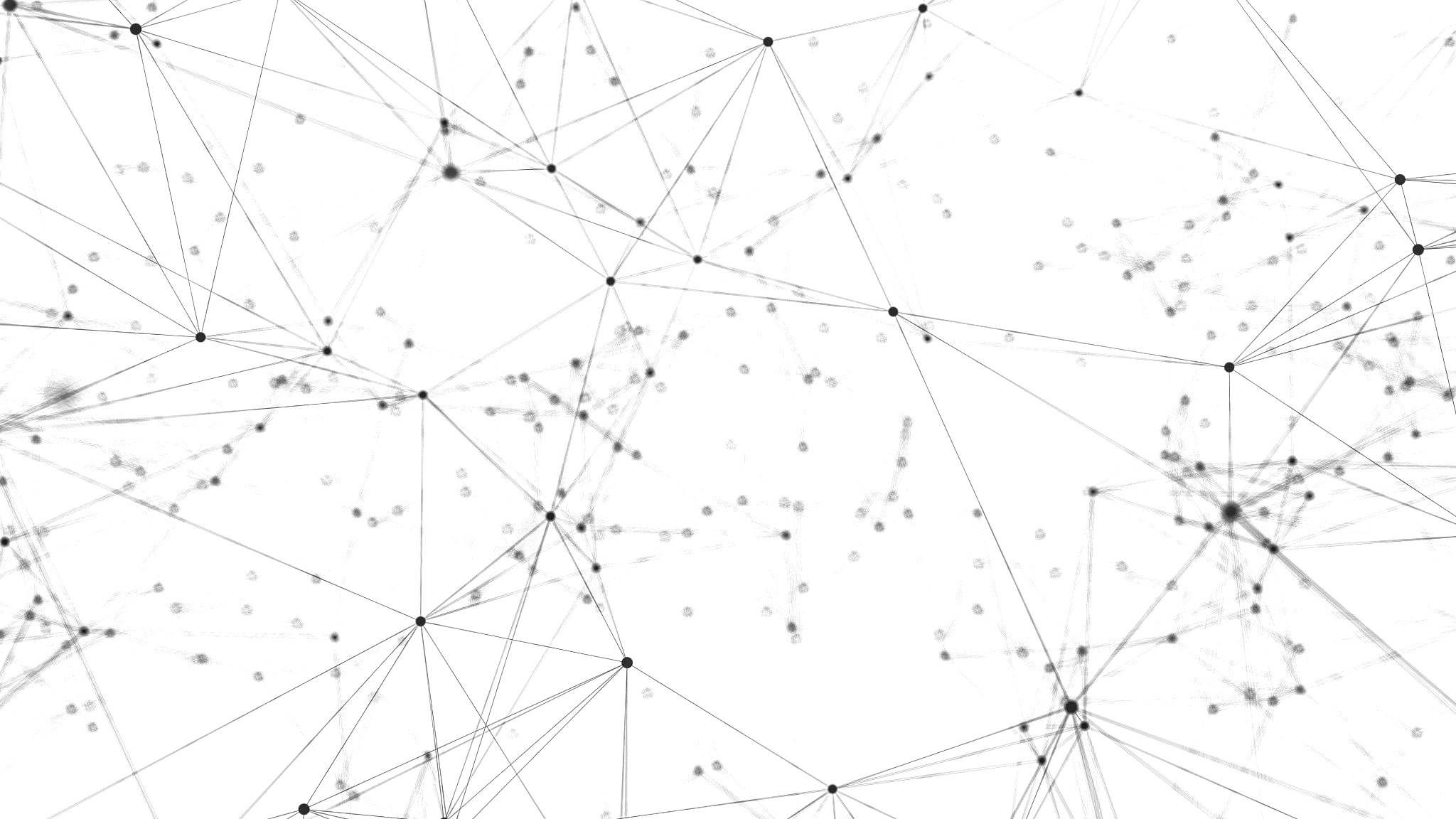 11
А его энергетический профиль:
почти повторяет энергетический профиль 15d-PGJ2
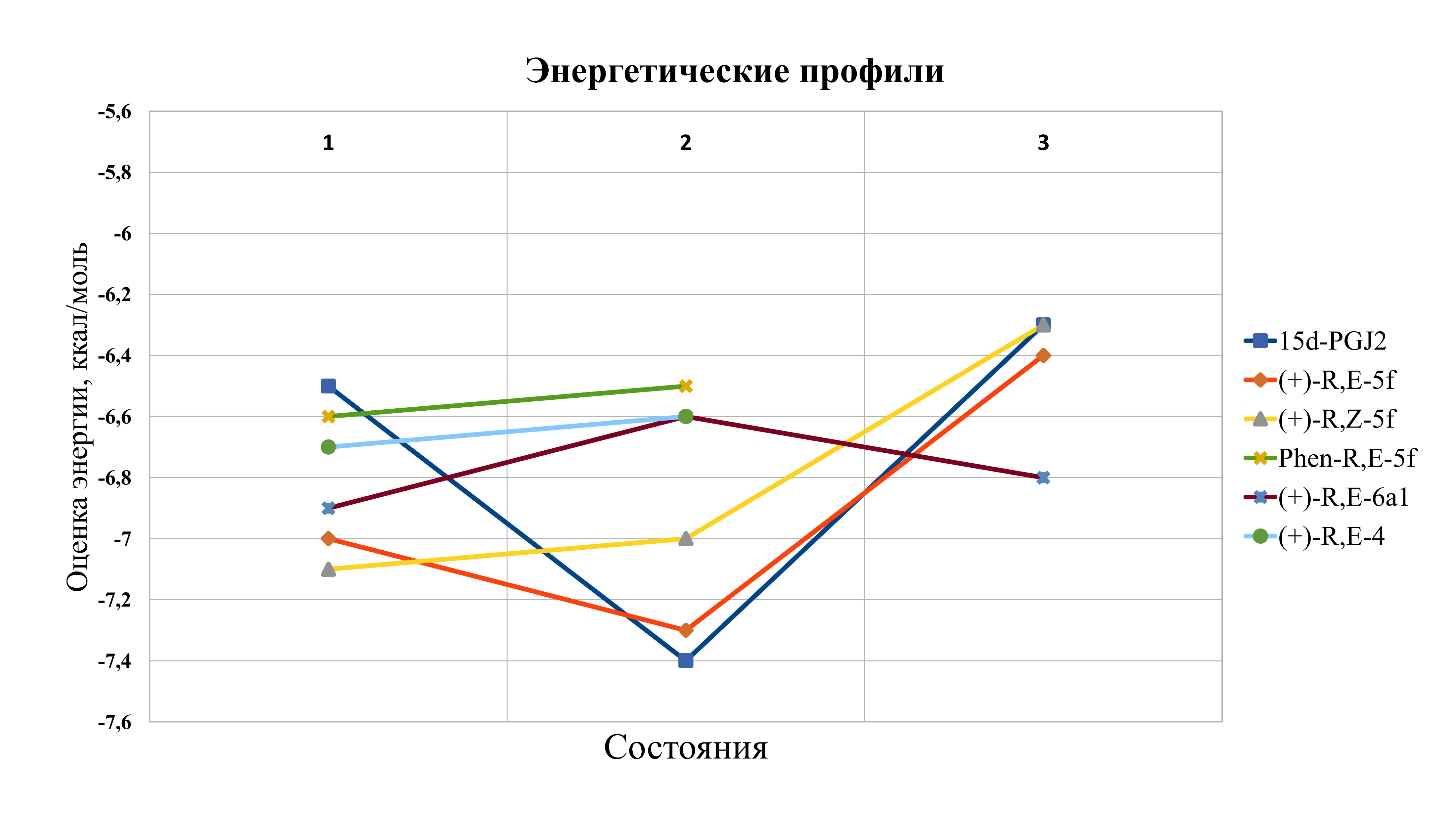 Это ожидаемо, так как (+)-R,E-5f – 
самый сильный агонист PPARγ среди жасмонатов

Энергетические профили более слабых жасмонатов показывают энергетический или стерический барьер
Нековалентное
Переходное
Ковалентное
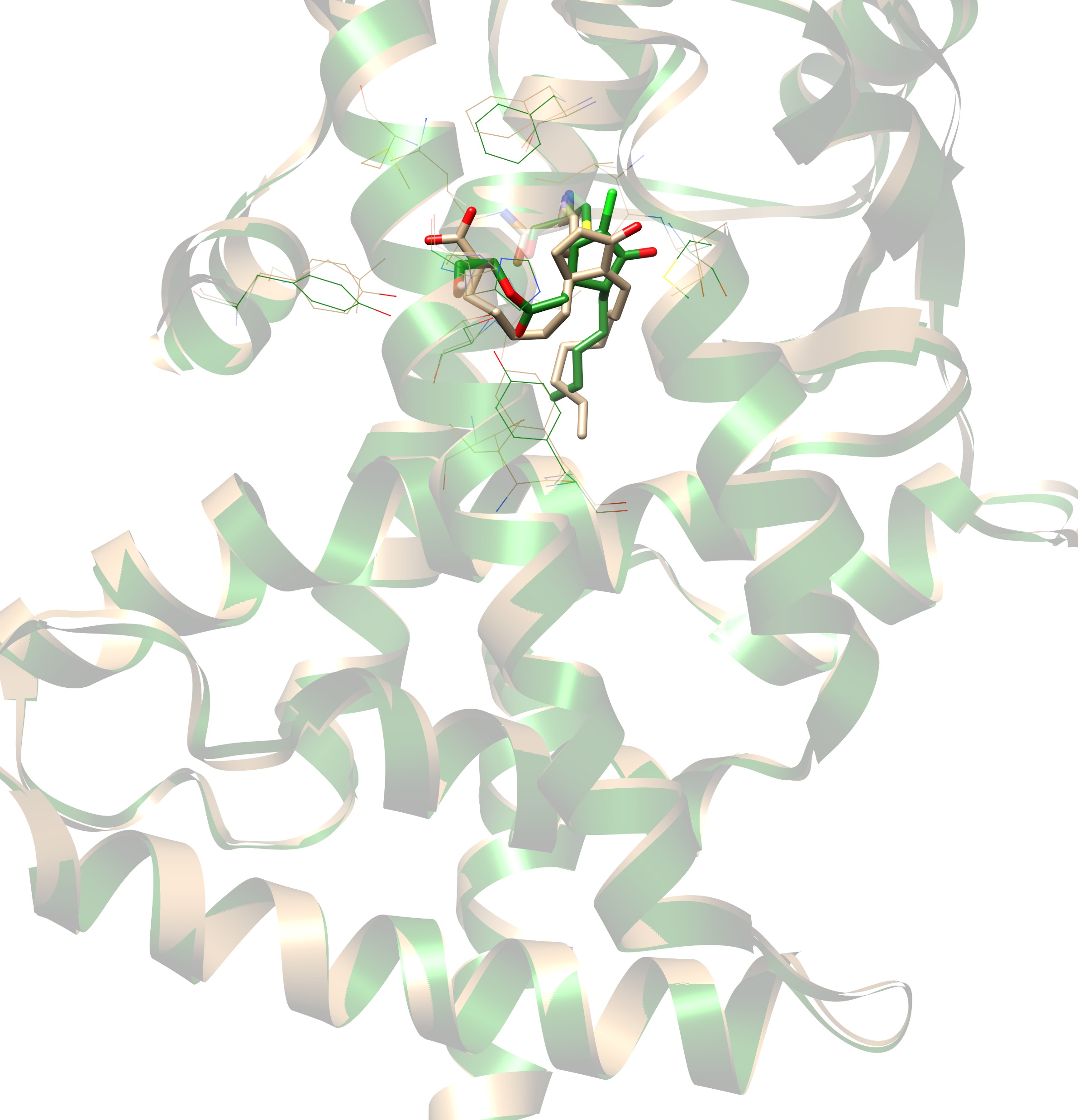 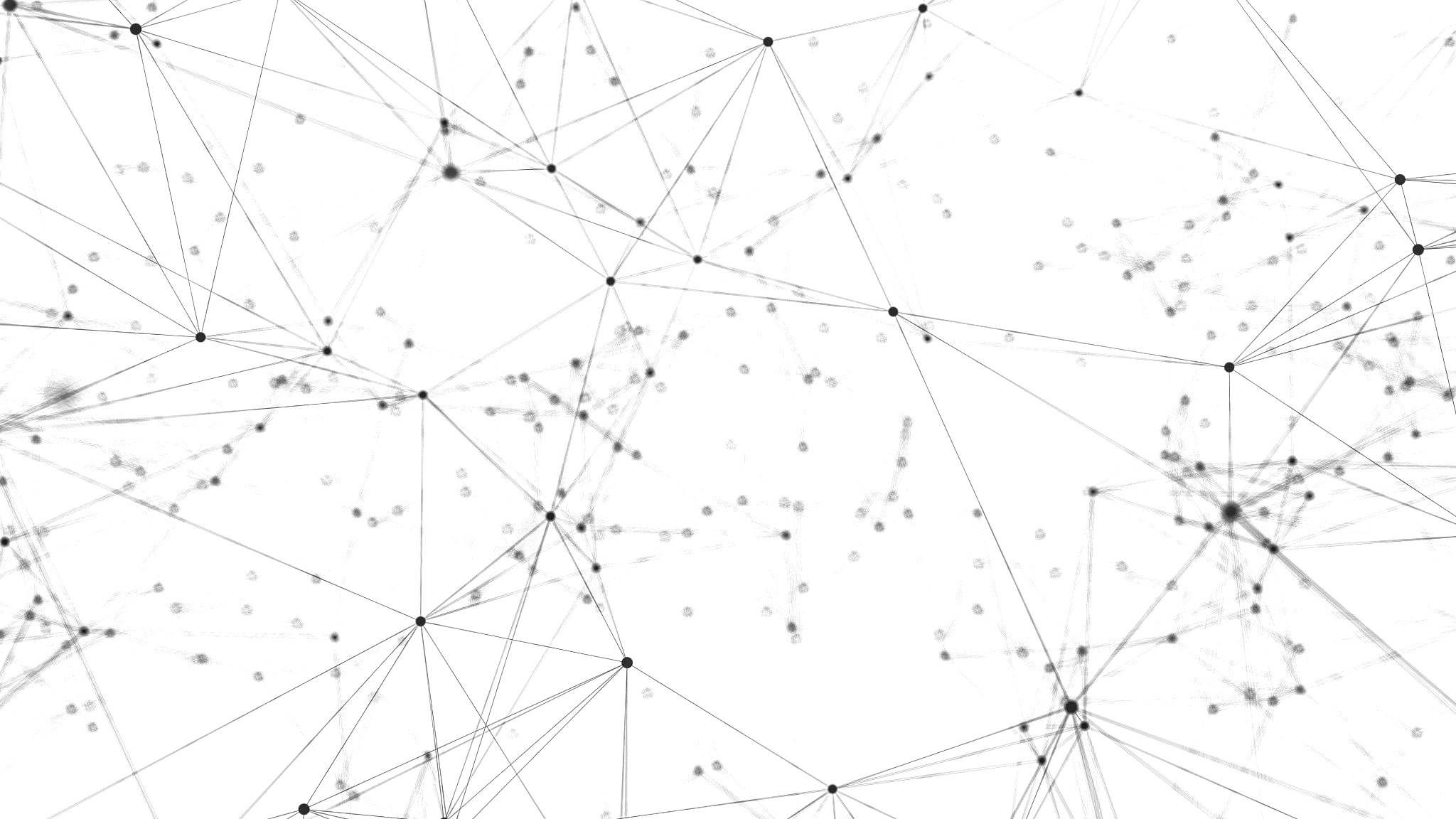 12
Механизм 
«вверх тормашками»
Жасмонаты с внутрициклическим расположением двойной связи реагируют с PPARγ так же, как 15d-PGJ2 – с PPARδ

Это подтверждается данными SAR
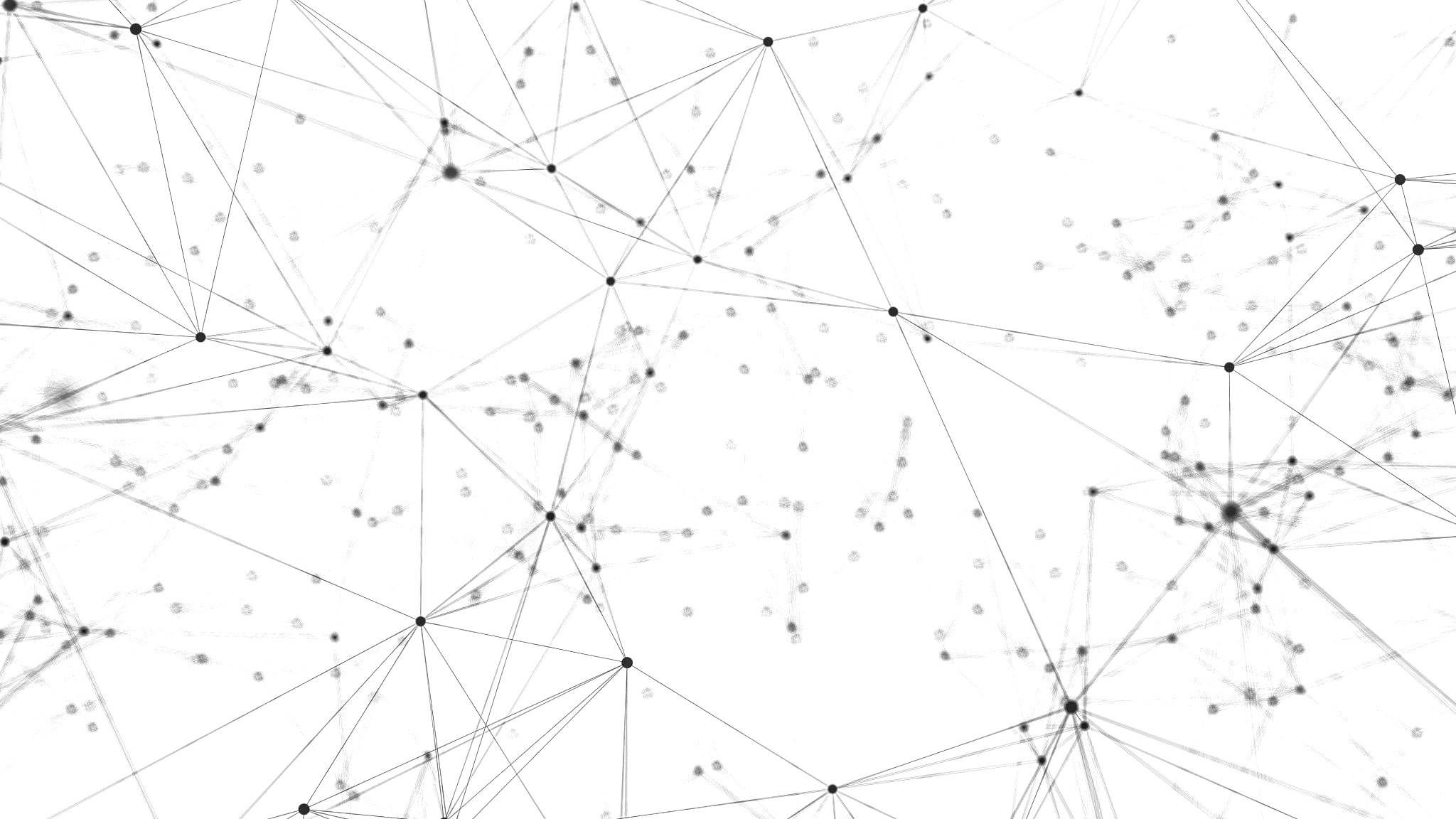 13
Почему 15d-PGJ2 связывается с PPARδ по-другому?
«Трёхстадийный» механизм в случае с PPARγ энергетически эффективен и поддерживается энзимоподобной активностью рецептора (синяя линия)
Но этого нет в случае с PPARδ (оранжевая линия) – профиль имеет вид «энеретической лесенки» 
 Эта «лесенка» энеретически почти эквивалентна двухстадийному механизму «вверх тормашками» (жёлтая линия)
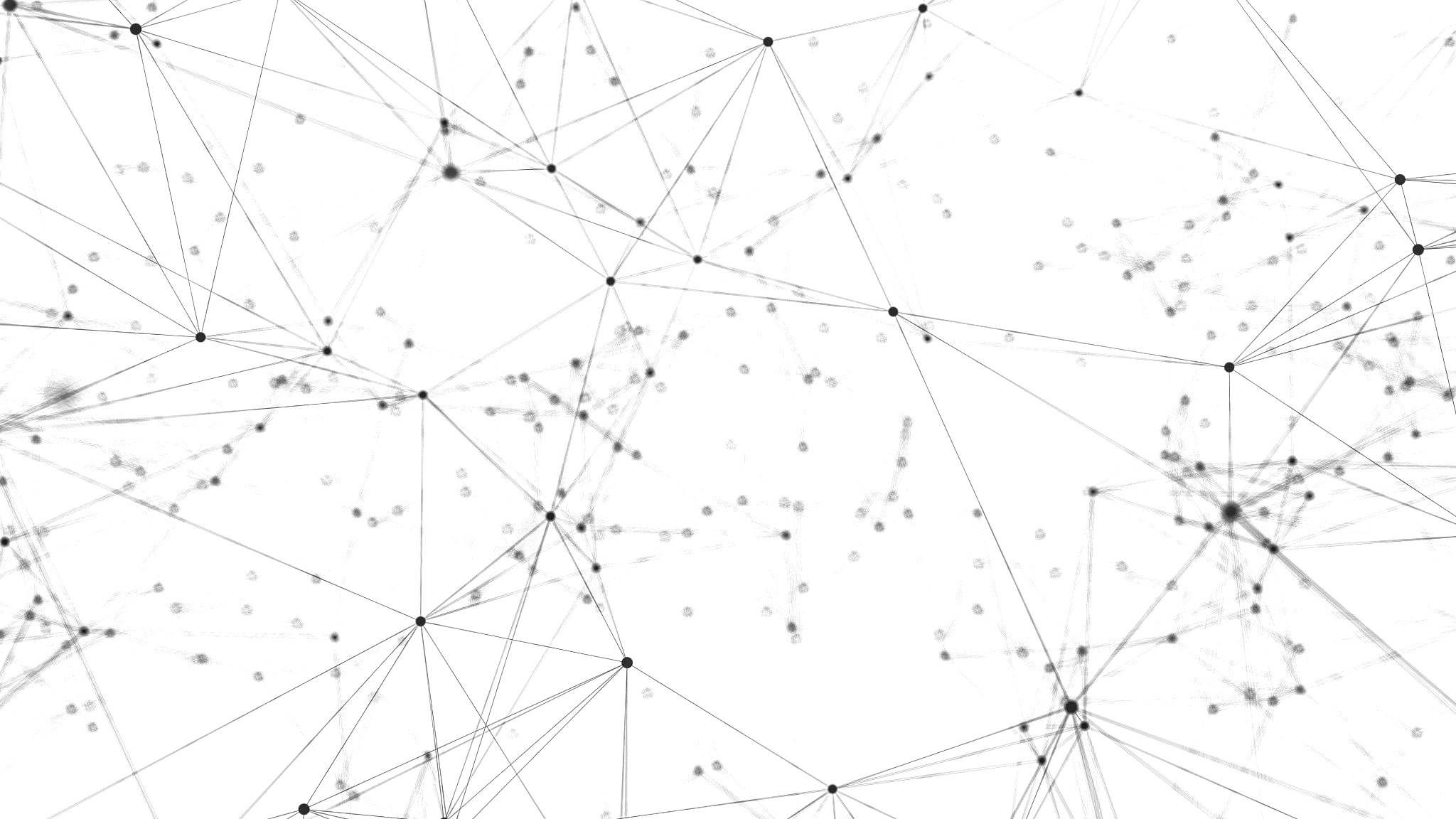 14
Основные результаты работы,
или зачем мы всё это делали?
Объединили в единую «теорию» всё, что мы знаем сейчас о связывании жасмонатов и простагландинов c PPAR

Существует два возможных механизма такого связывания: за счёт энзимоподобной активности рецептора и за счёт электрофильности еноновой группы

Прояснили механизм связывания жасмонатов. Они всё-таки имитируют связывание простагландинов

Протестировали методику псевдоковалентного докинга. В планах испытать её на коронавирусе
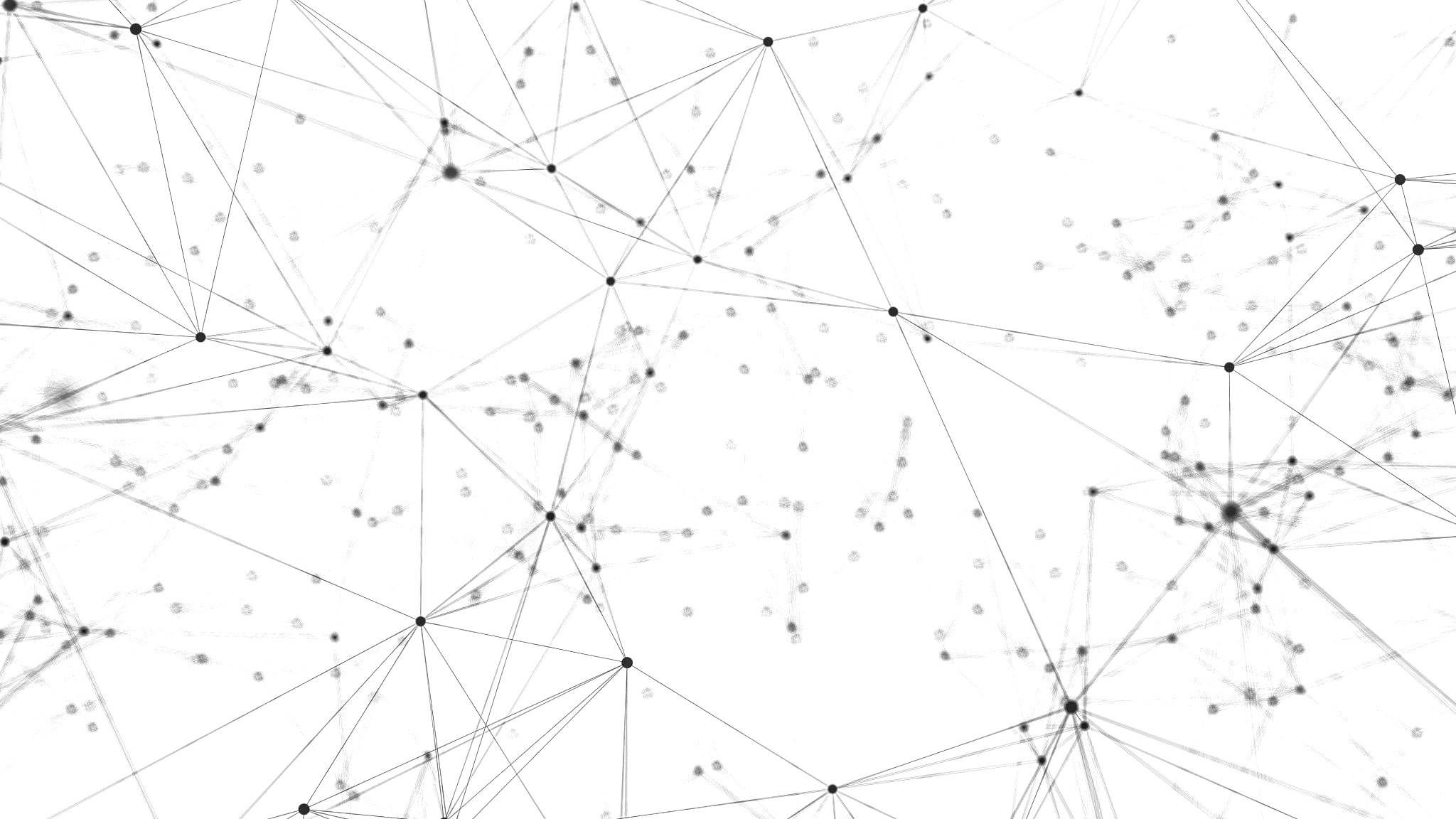 15
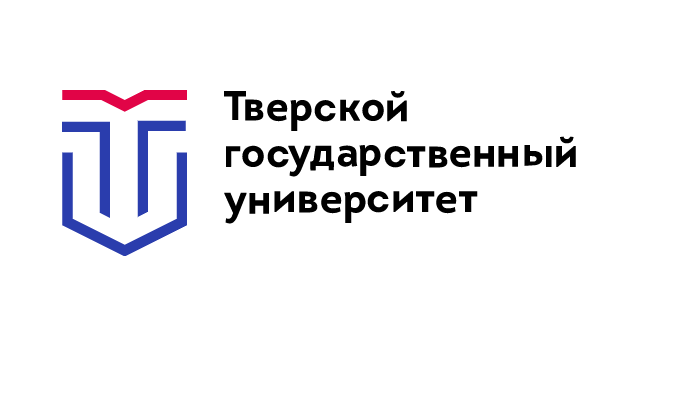 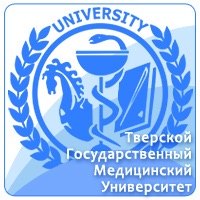 Каргинские чтения
Всероссийская научно-техническая конференция молодых учёных
Спасибо за внимание!
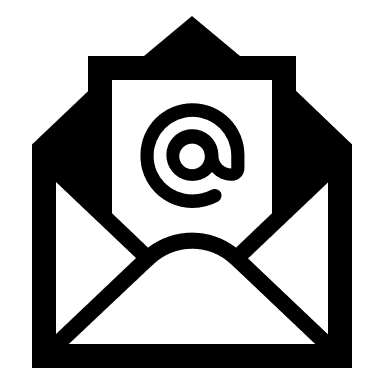 Phyzyk@mail.ru